8. Organizing Your Layout
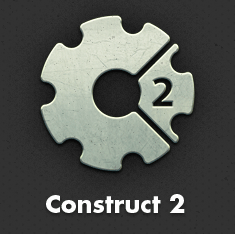 Organize Your Layout: Step 1
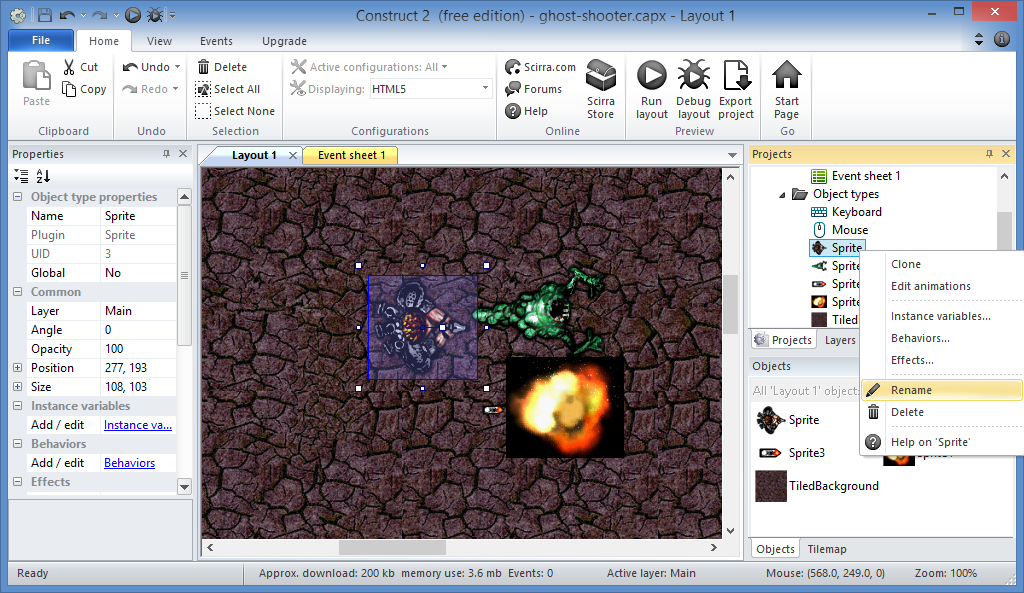 Right-click to 
Rename 
each sprite
Organize Your Layout: Step 2
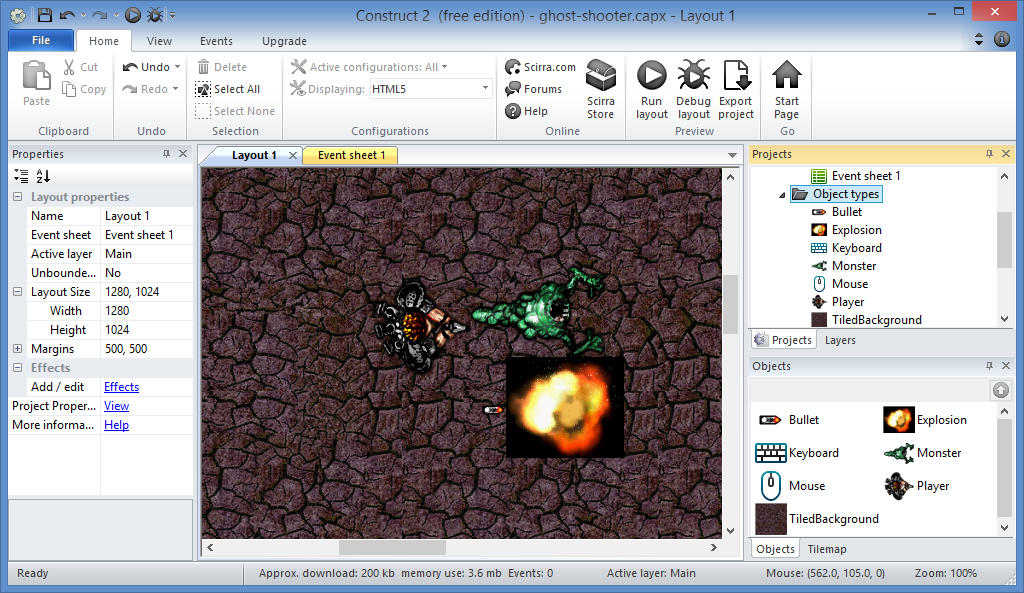 Name them:
Player
Monster
Bullet
Explosion
Bonus Step: Update Blend Mode
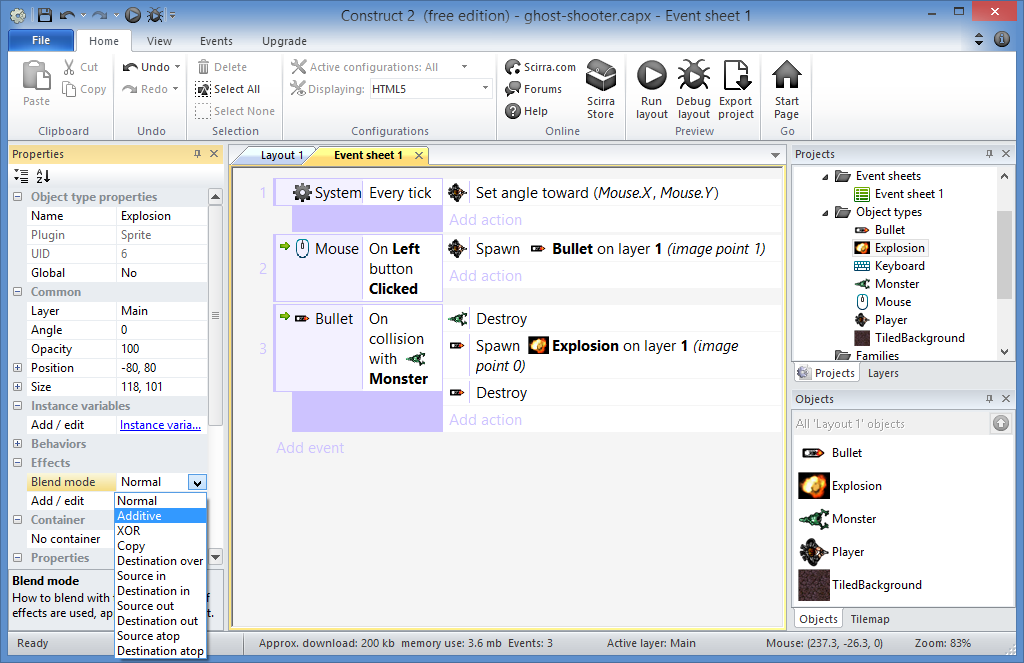 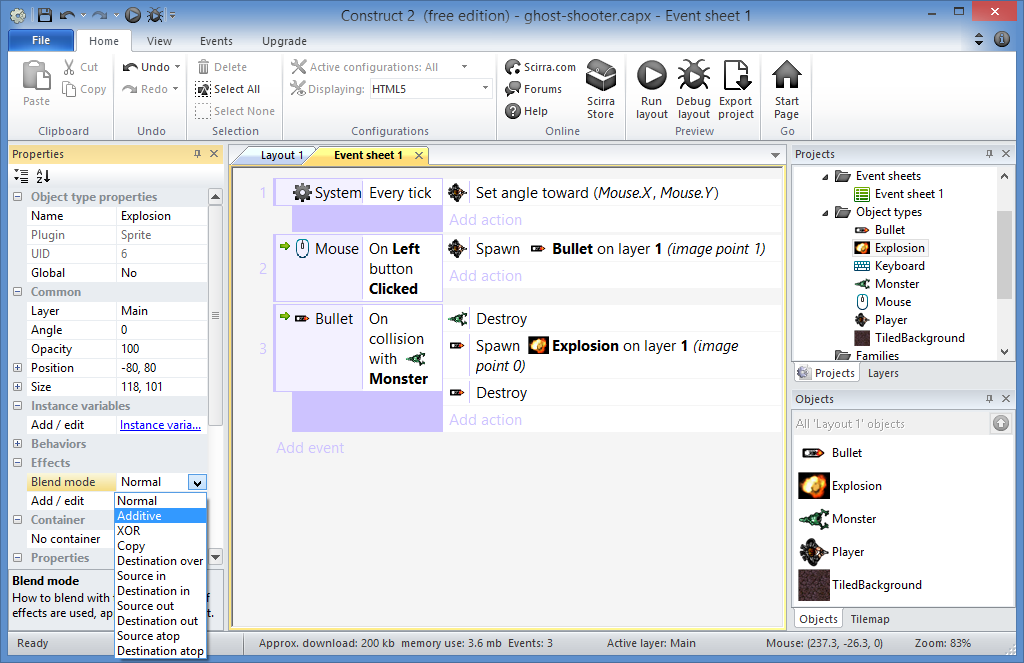 Change Blend Mode
to Additive
Organize Your Layout: Step 3
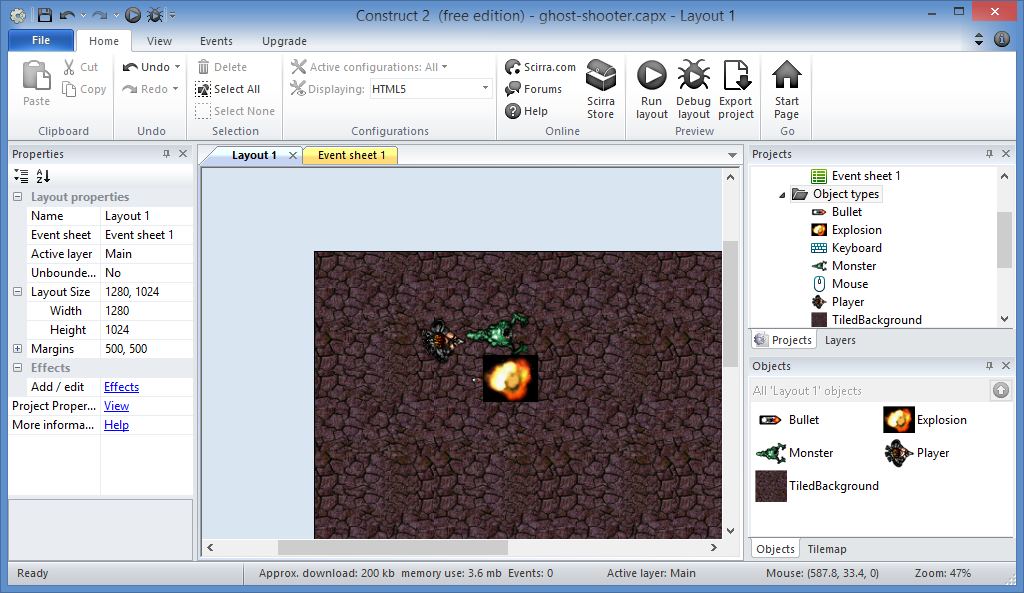 Zoom Out:

Ctrl + Scroll
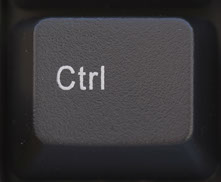 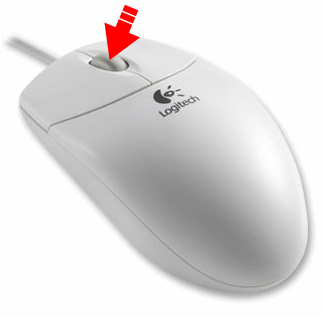 Organize Your Layout: Step 4
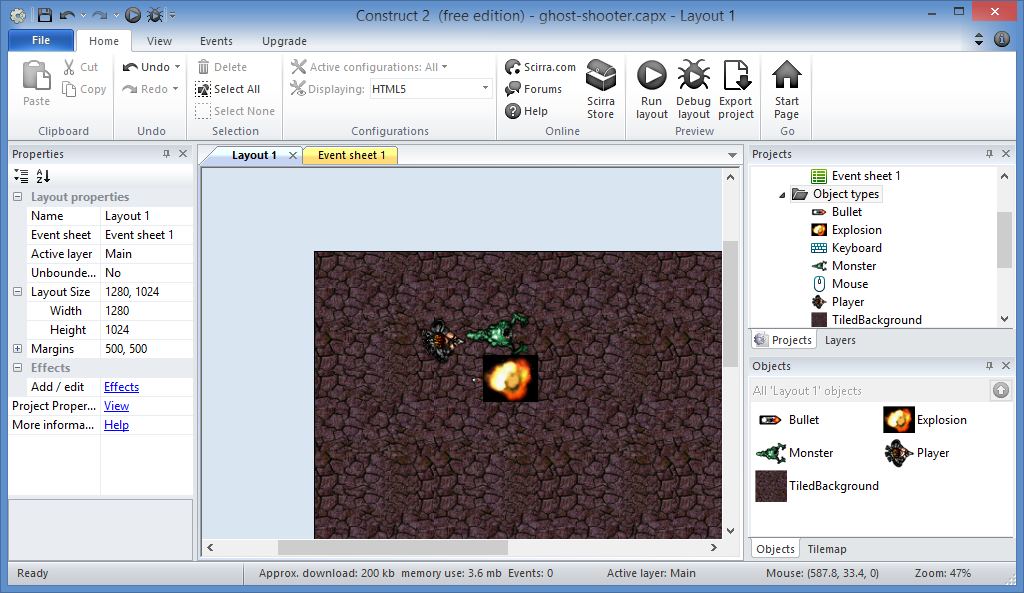 Move the
bullet and
explosion

outside the
Layout
Organize Your Layout: Done! 
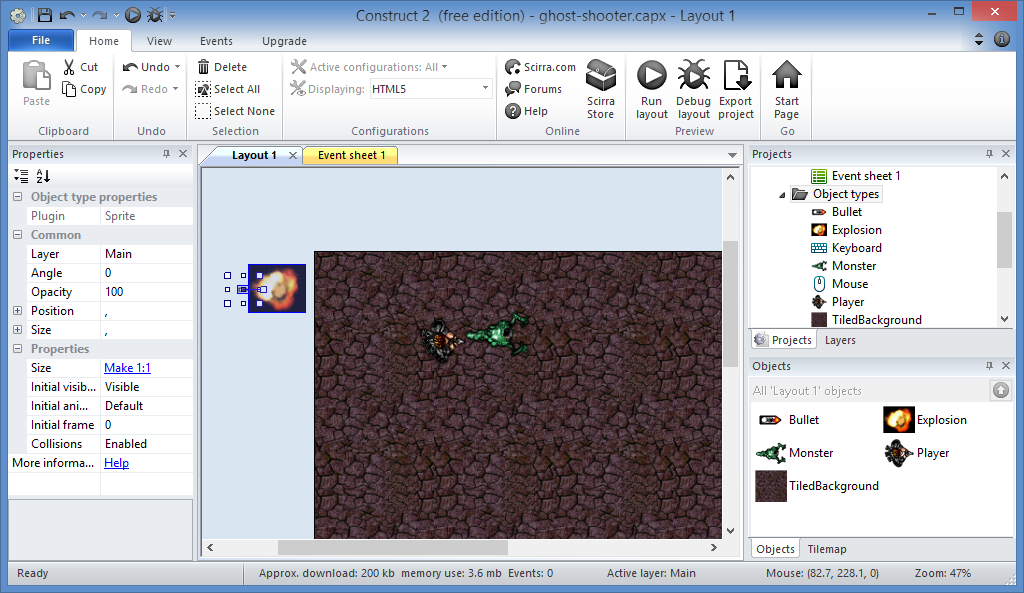 9. Moving the Player
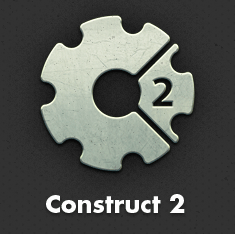 Move The Player: Step 1
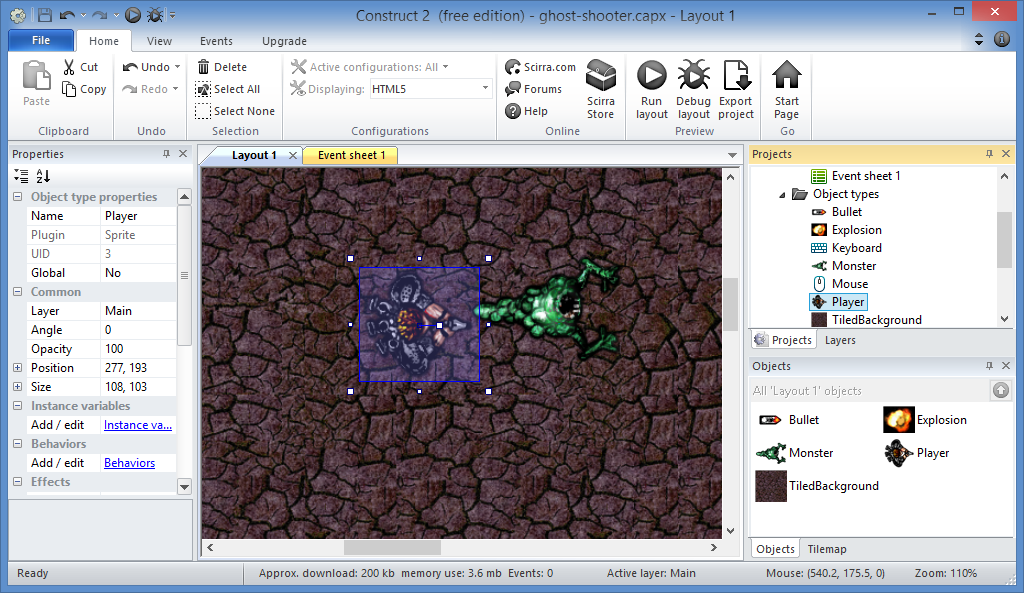 Select Player
Move The Player: Step 2
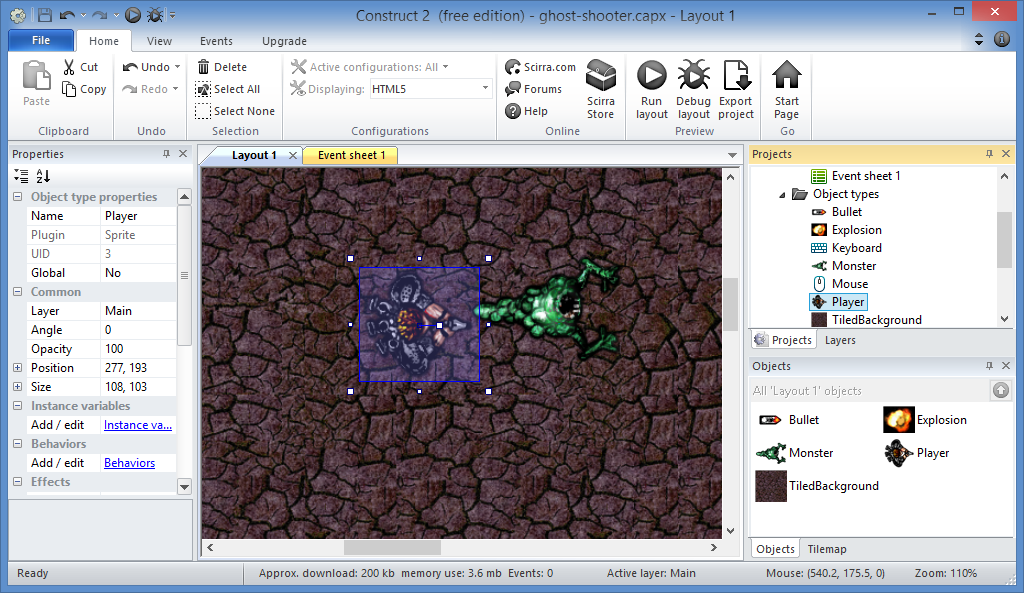 Click
Move The Player: Step 3
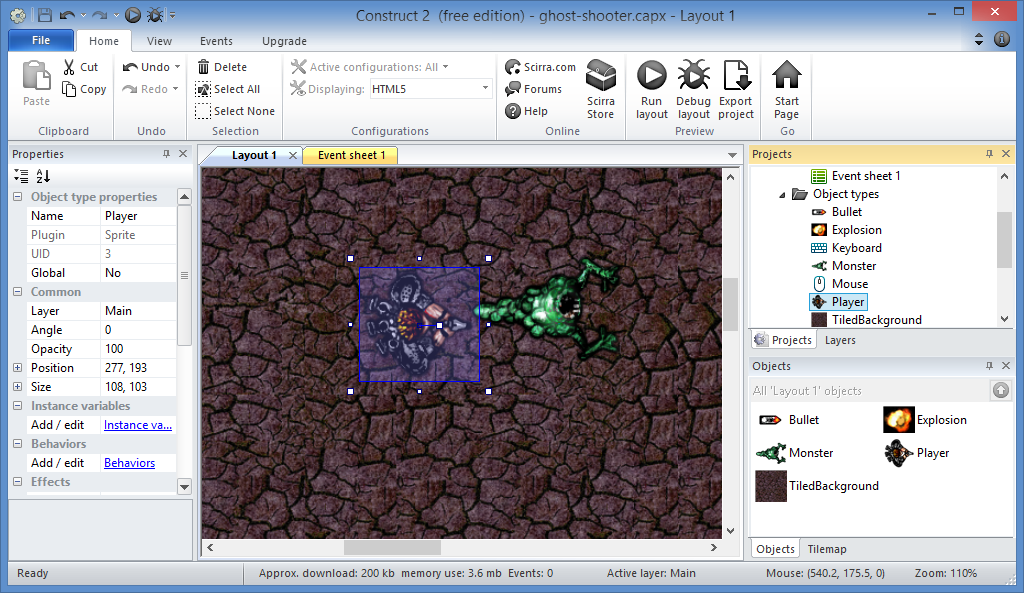 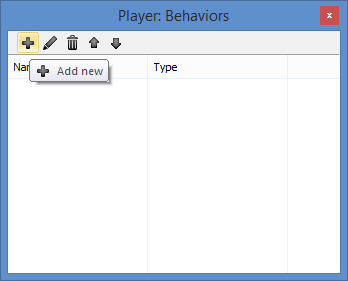 Click Add New
(plus sign)
BUT FIRST… KNOW YOUR MOVEMENTS!
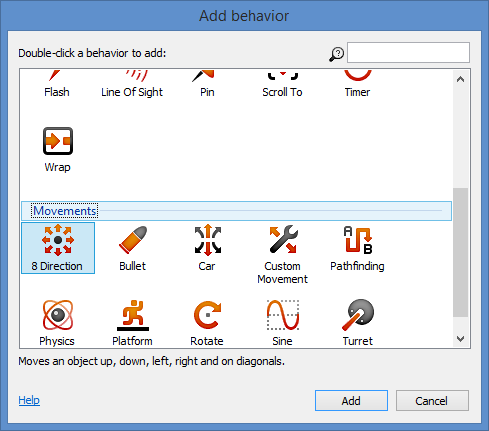 Scroll
Up
Or
Down
Move The Player: Step 4
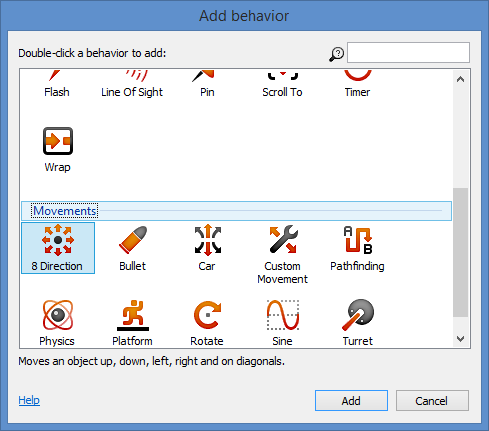 Select
“8 Direction”

then
Click Add
Move The Player: Step 5
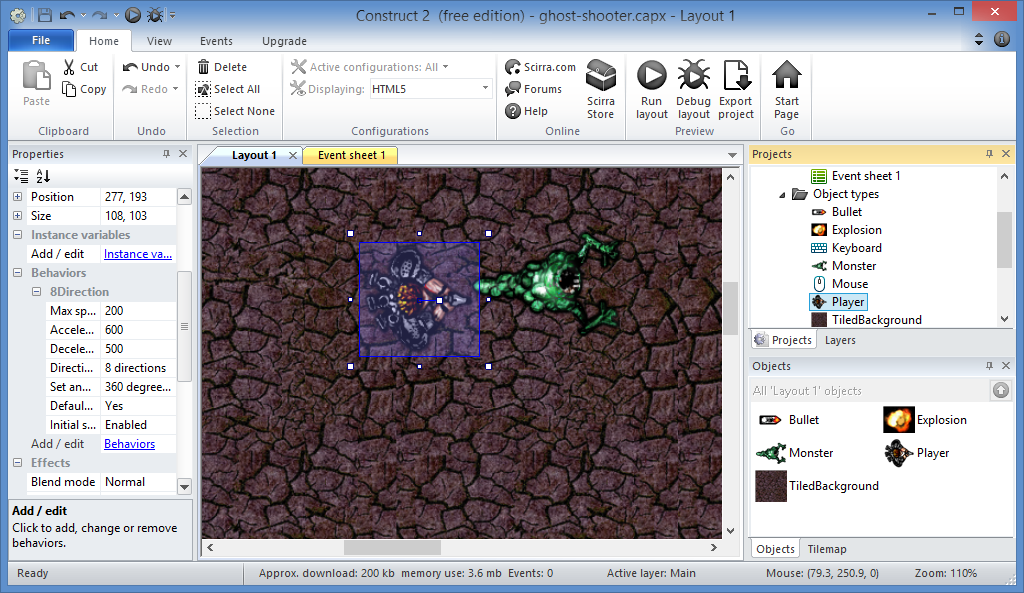 Click 
Again
Move The Player: Step 6
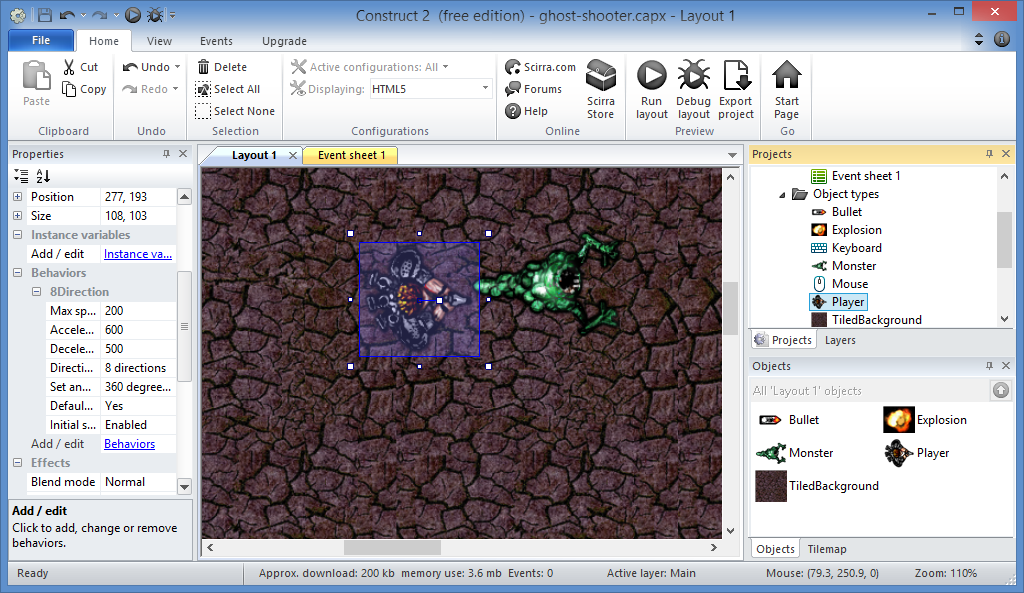 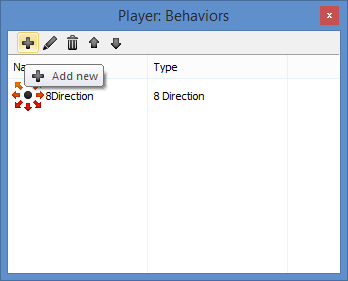 Click Add New
(plus sign) again
Move The Player: Step 7
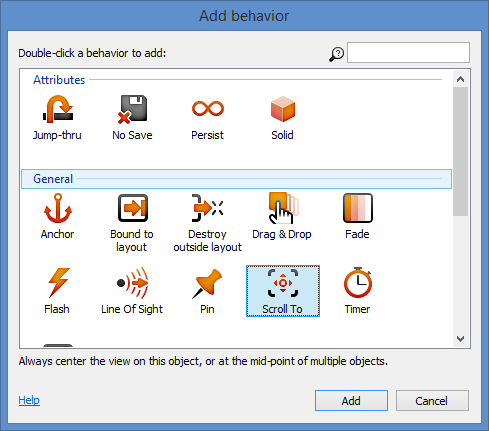 Select
“Scroll To”

then
Click Add
Move The Player: Step 8
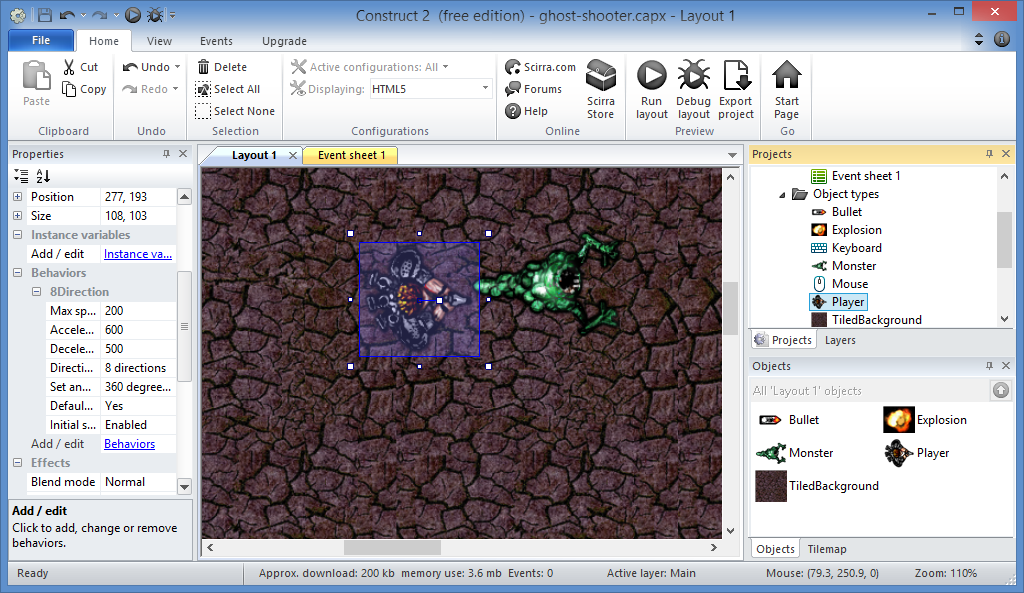 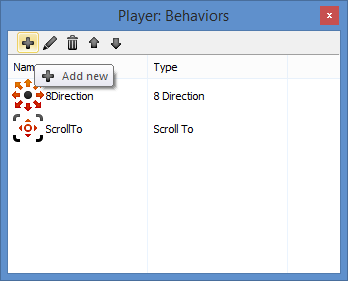 Click Add New
(plus sign) again
Move The Player: Step 9
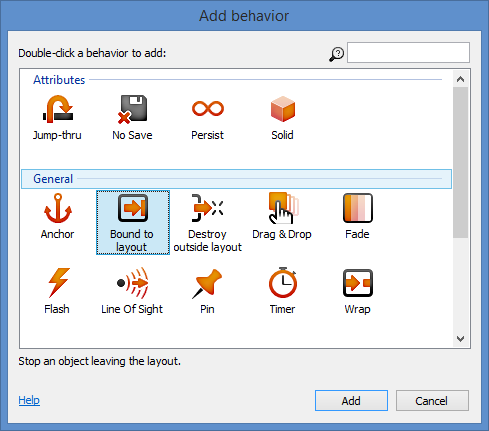 Select
“Bound To
layout”

then
Click Add
Move The Player: Step 10
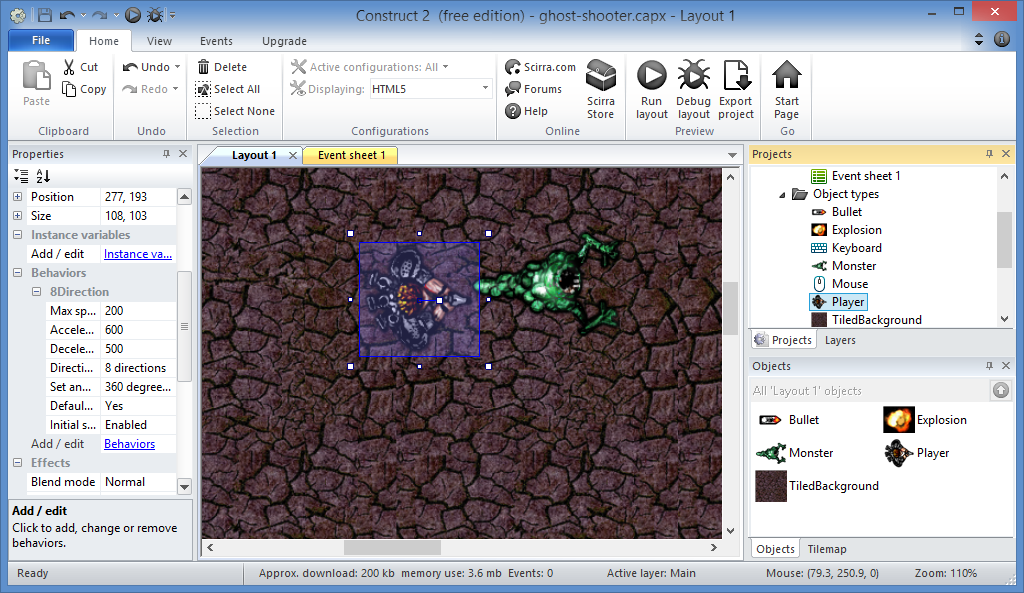 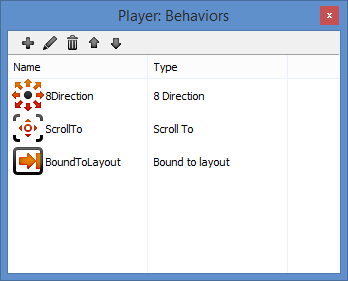 Close
popup
Move The Player: Done!
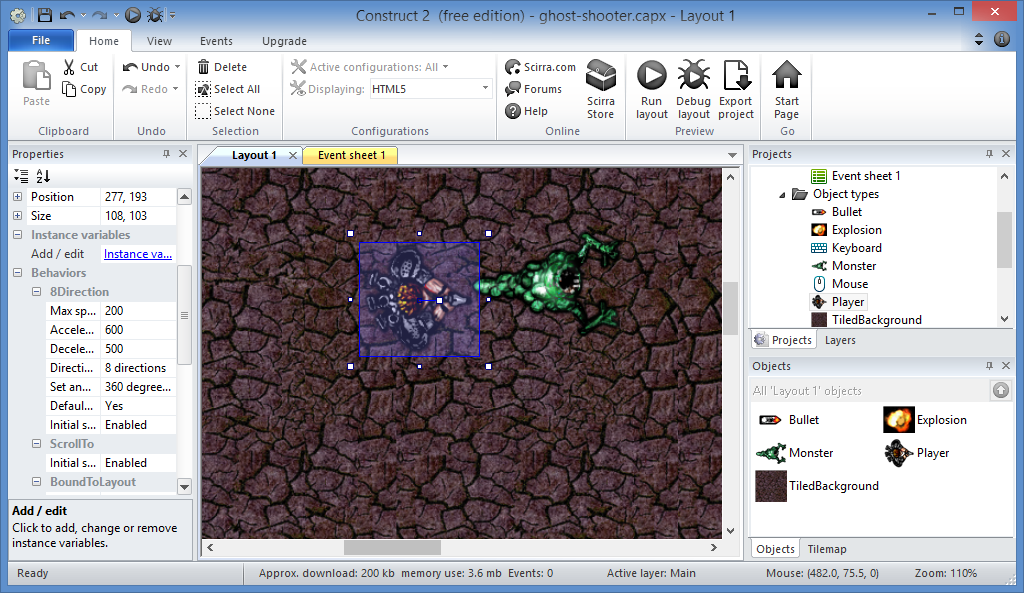 10. Adding Behaviors
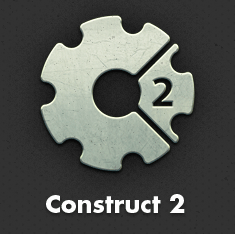 Add Behaviors: Step 1
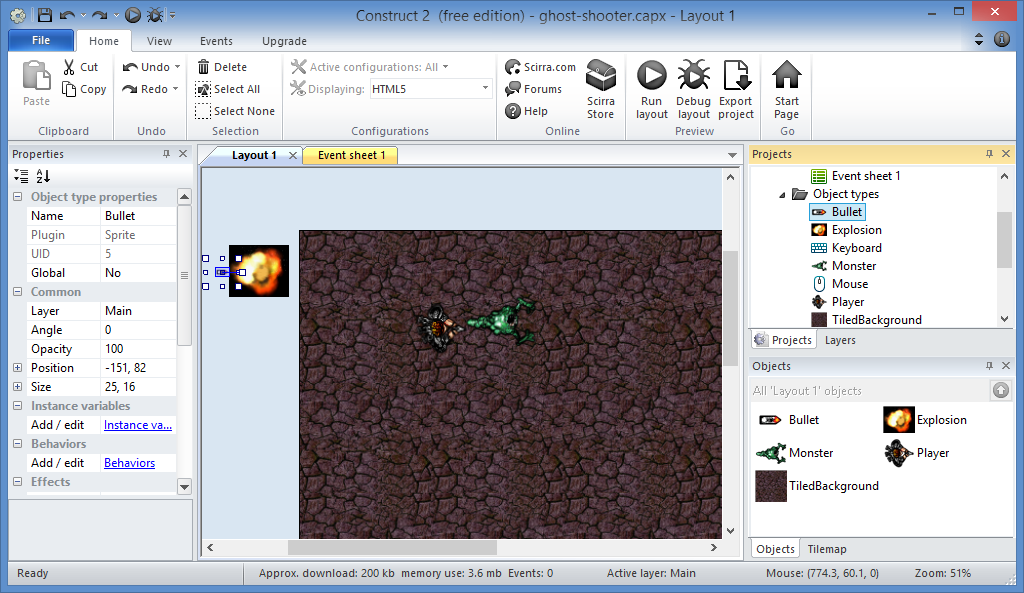 Select Bullet
Add Behaviors: Step 2
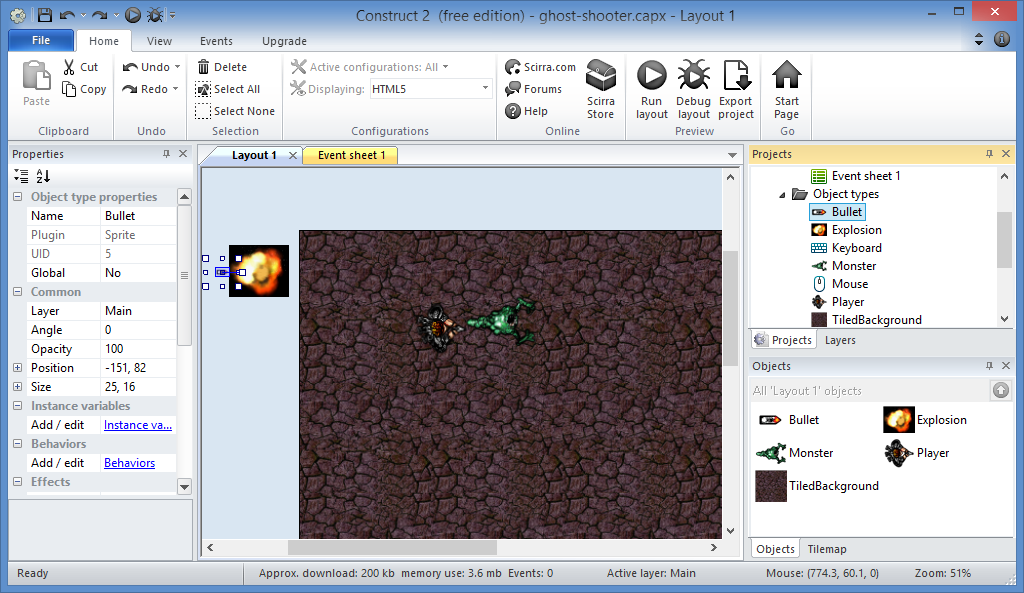 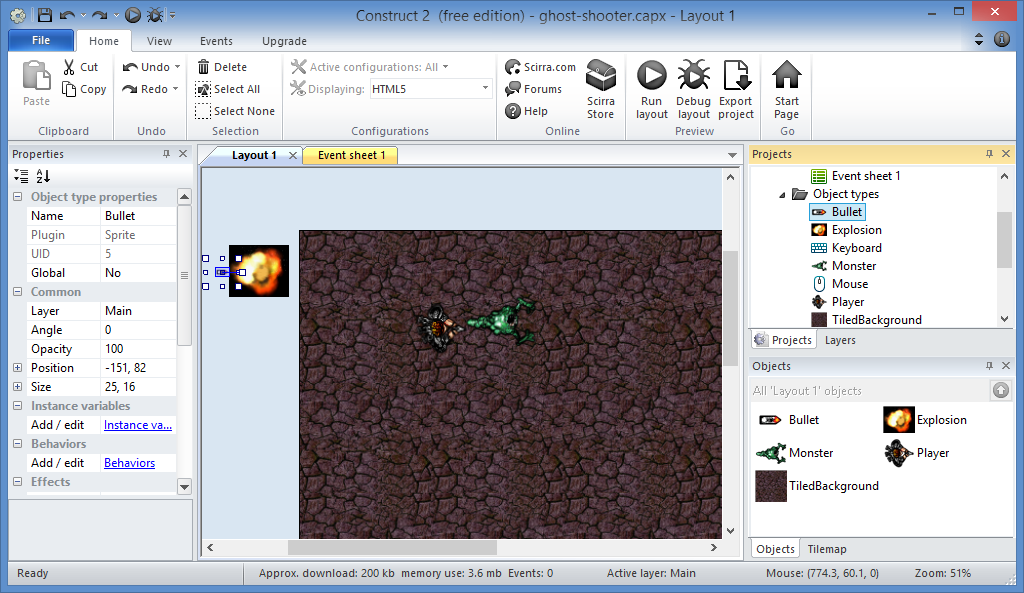 Click
Add Behaviors: Step 3
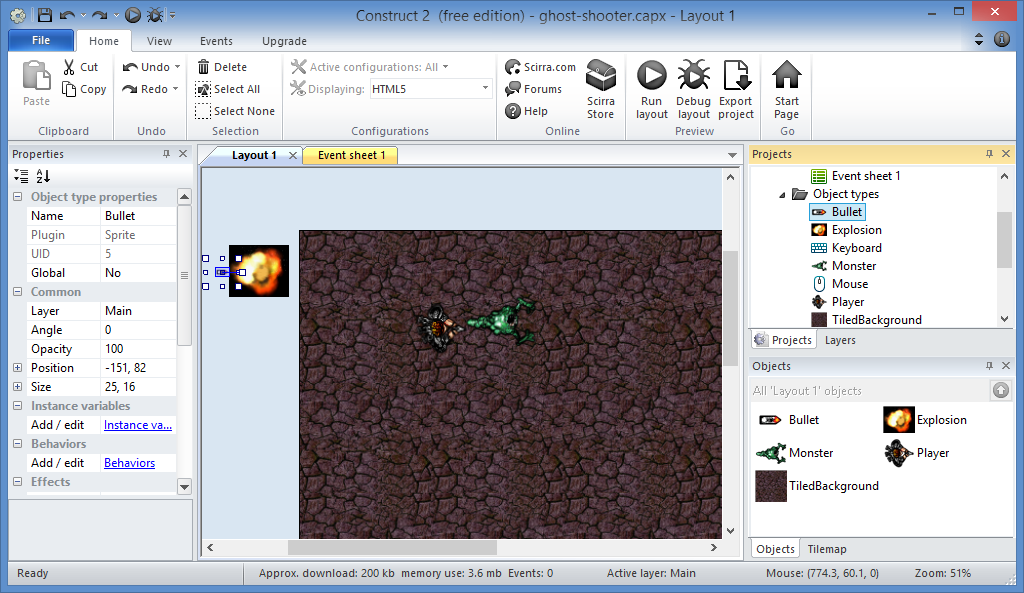 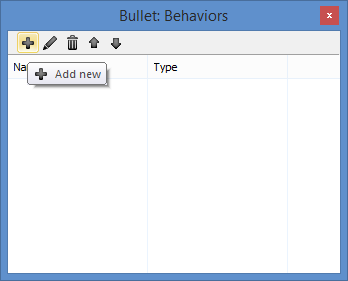 Click Add New
(plus sign)
Add Behaviors: Step 4
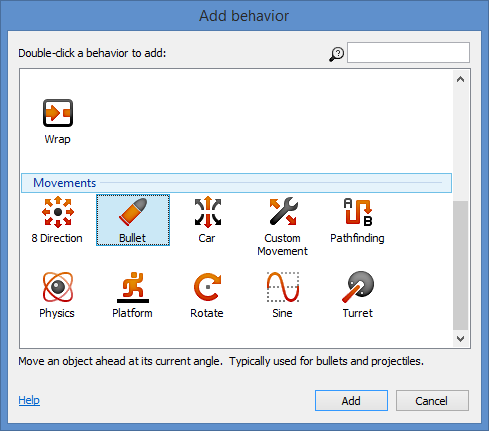 Select
“Bullet”

then
Click Add
Add Behaviors: Step 5
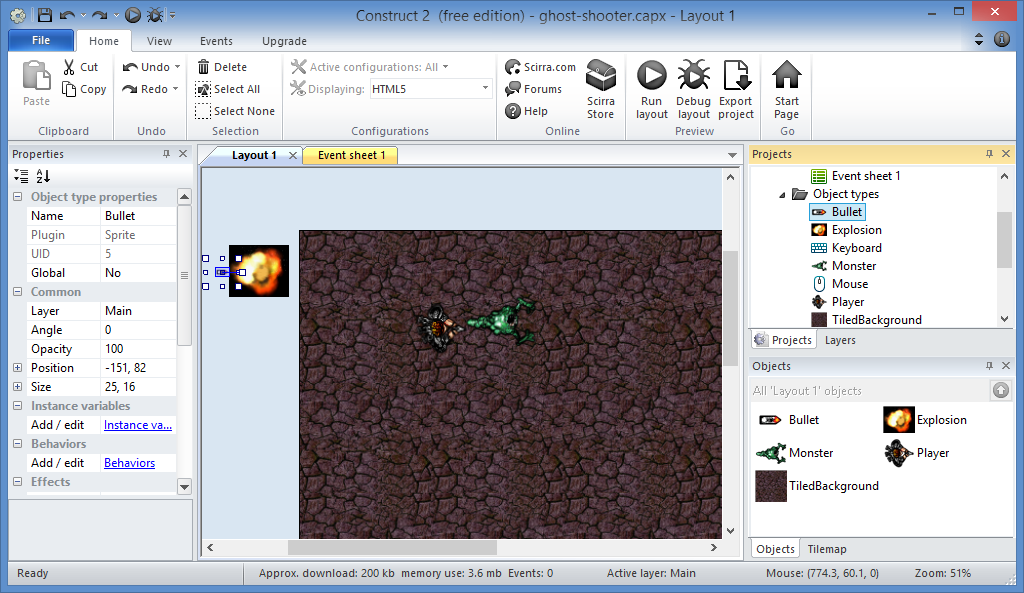 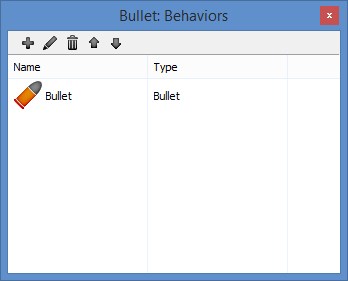 Click Add New
(plus sign) again
Add Behaviors: Step 6
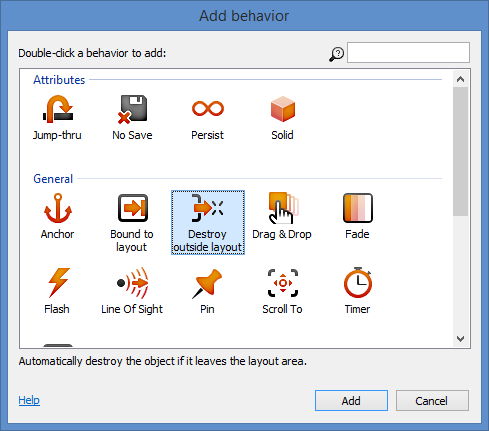 Select
“Destroy
outside layout”

then
Click Add
Add Behaviors: Step 7
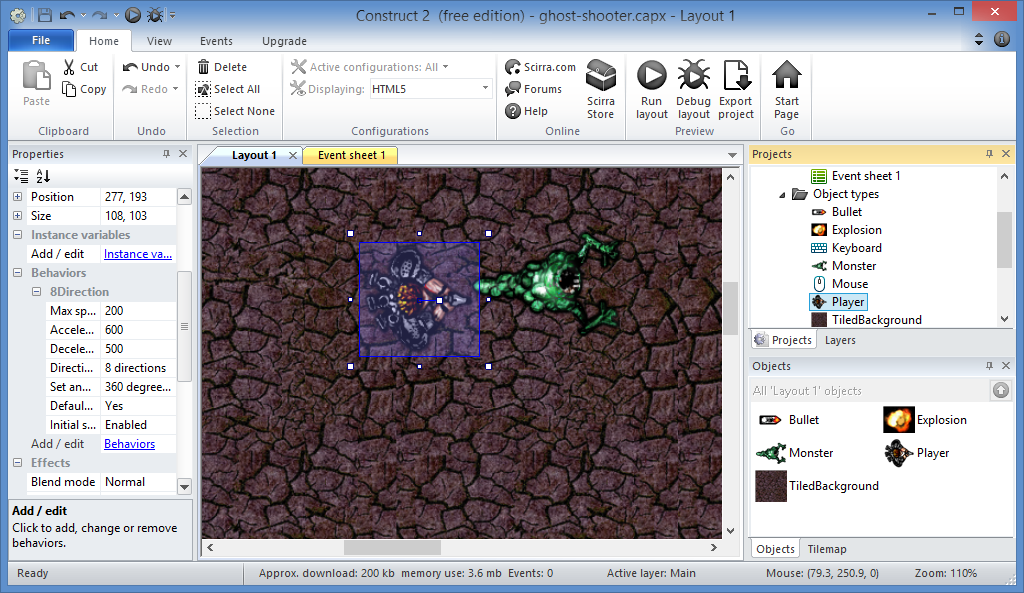 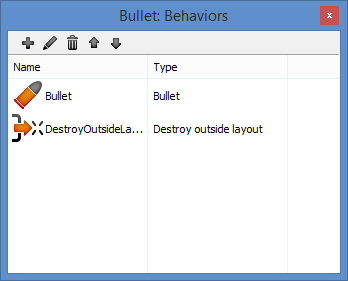 Close
popup
Add Behaviors: Step 8
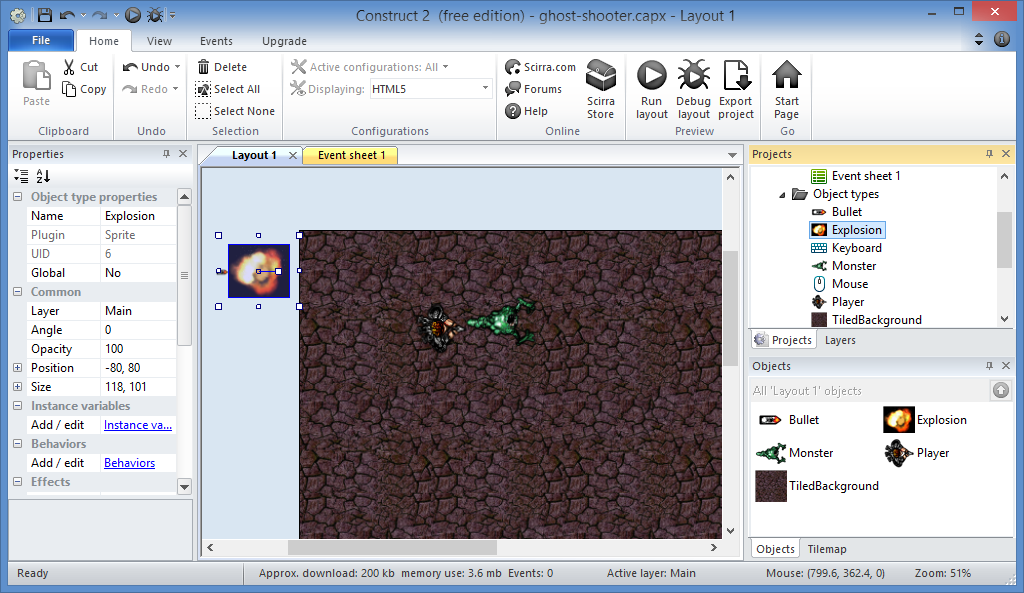 Select 
Explosion
Add Behaviors: Step 9
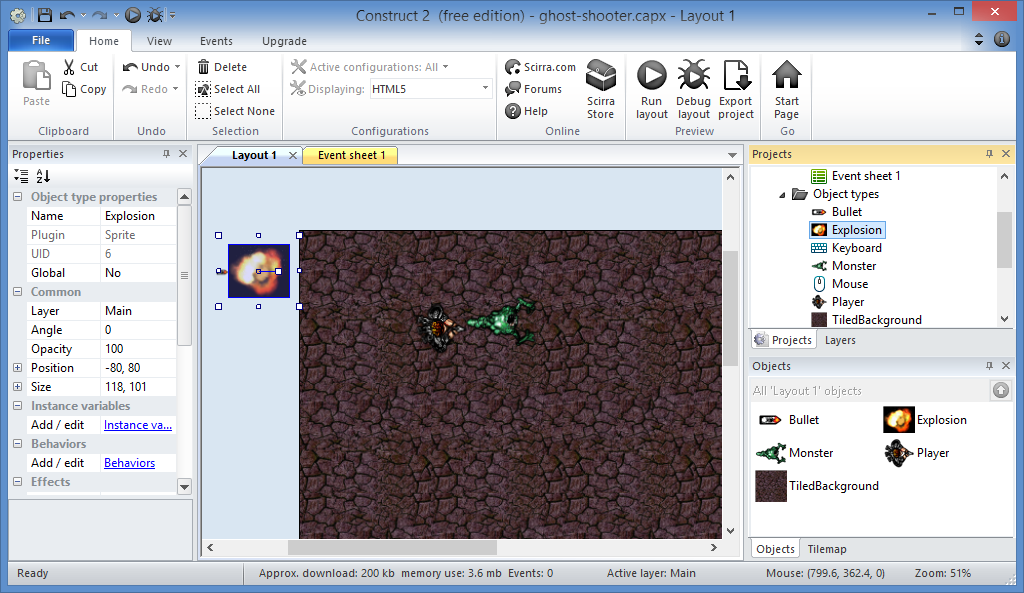 Click
Add Behaviors: Step 10
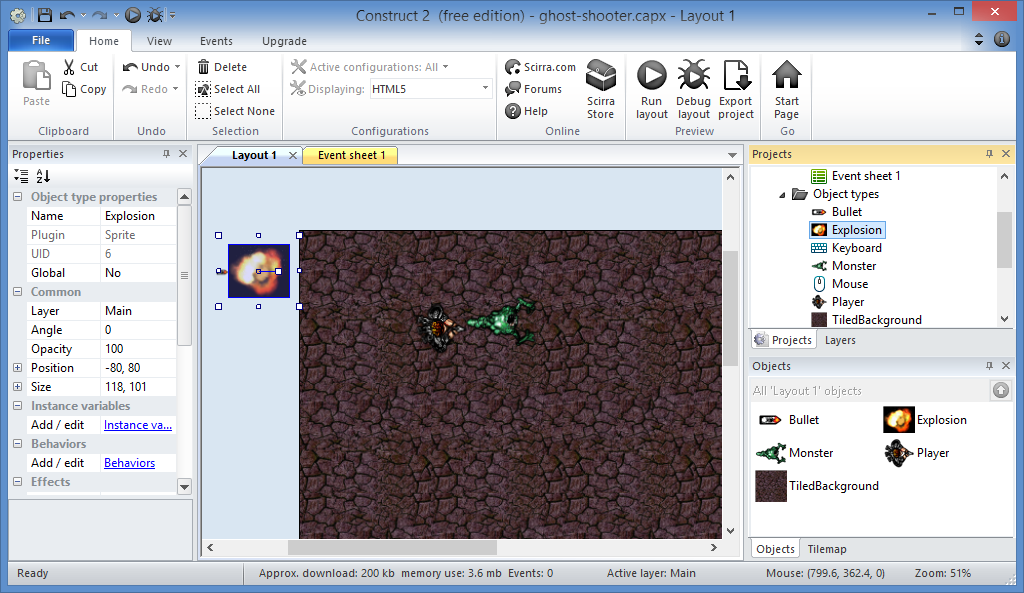 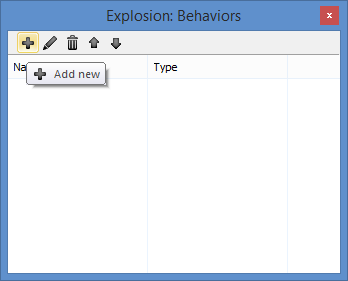 Click Add New
(plus sign)
Add Behaviors: Step 11
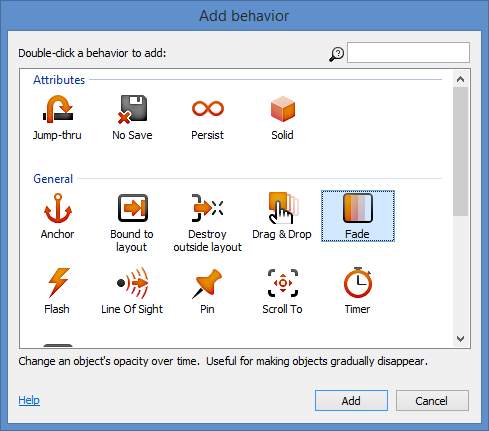 Select
“Fade”

then
Click Add
Add Behaviors: Step 12
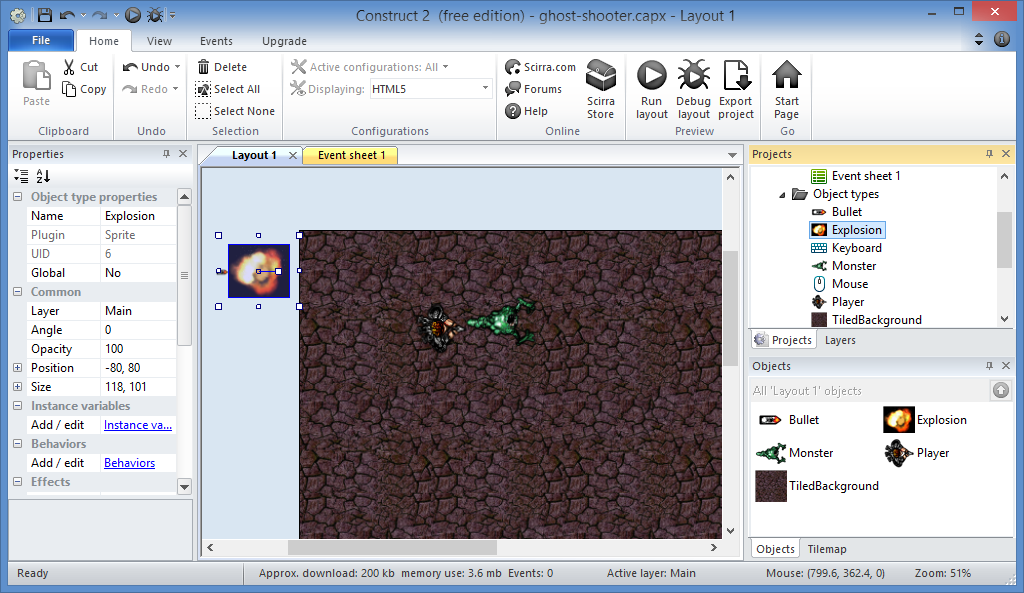 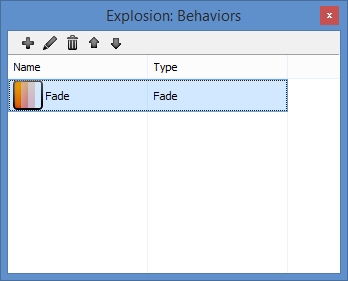 Close
popup
Add Behaviors: Step 13
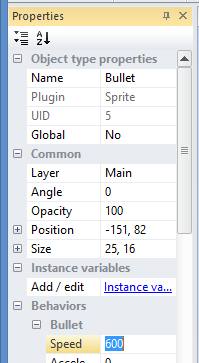 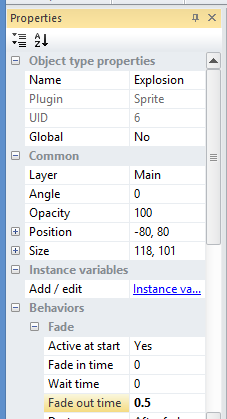 Update Bullet
Speed = 600
Update Explosion
Fade out time = 0.5
Add Behaviors: Done!
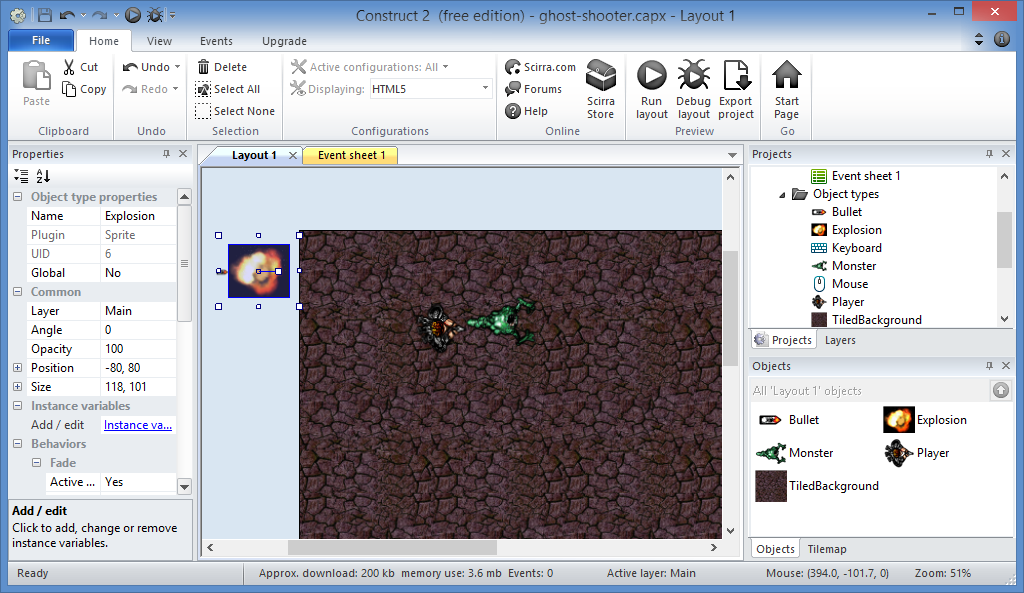 11. Moving NPCsi.e. non-playable characters
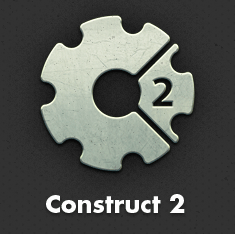 Move Monsters: Step 1
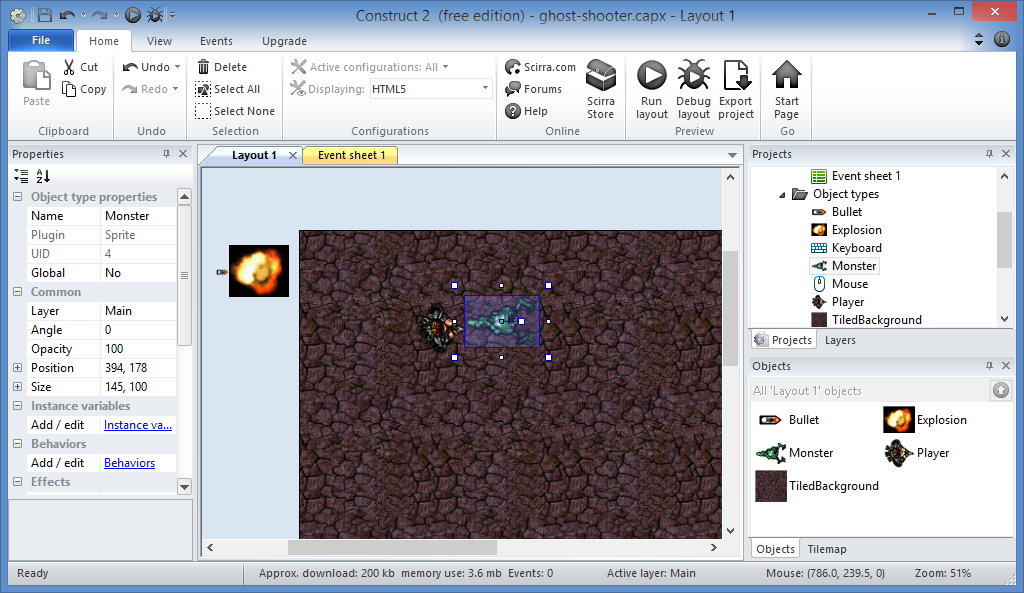 Select 
Monster
Move Monsters: Step 2
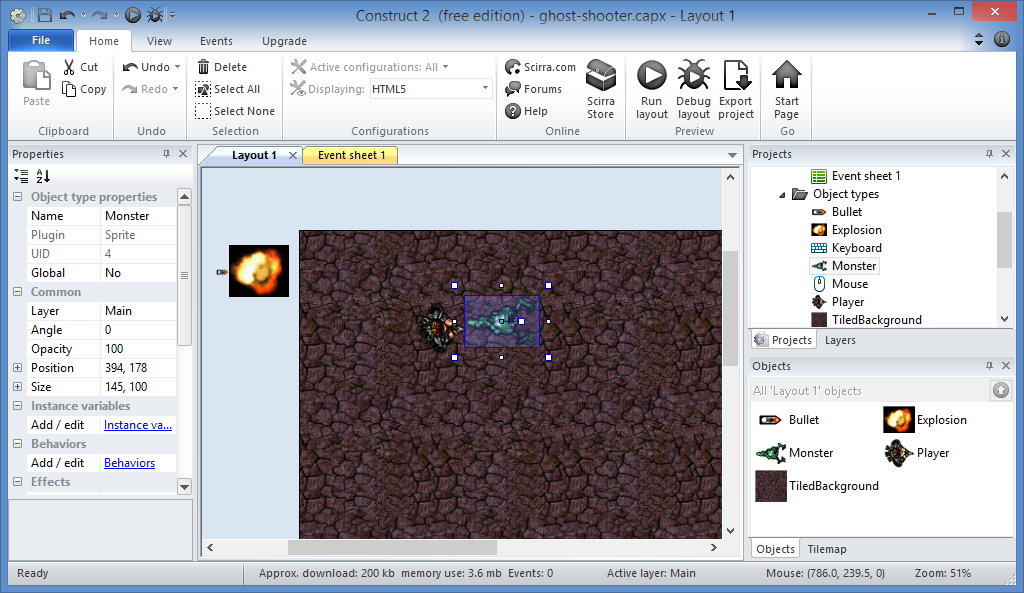 Click
Move Monsters: Step 3
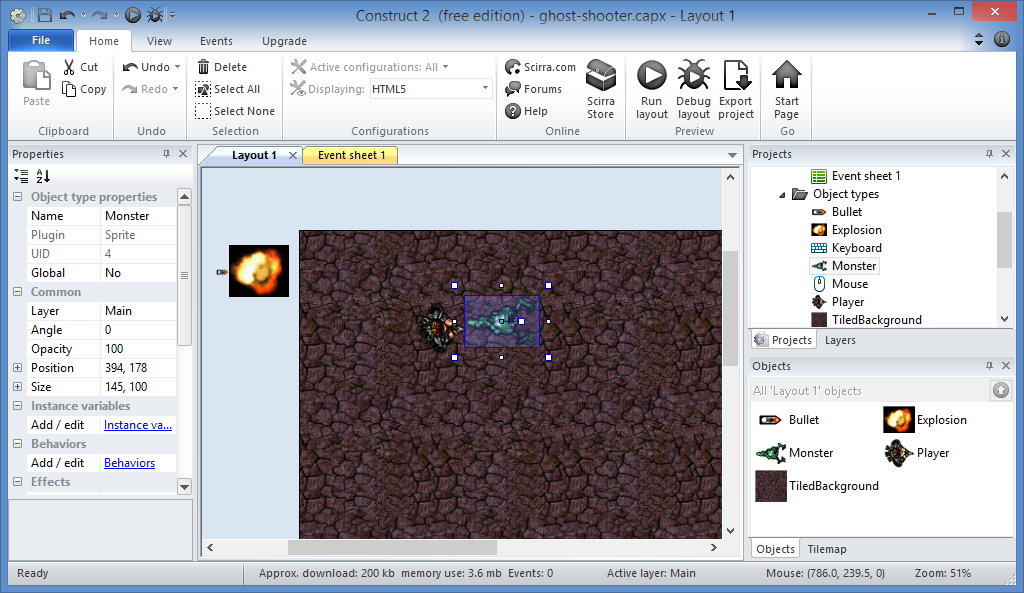 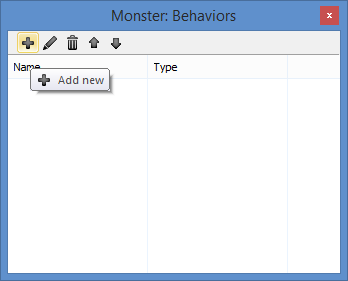 Click Add New
(plus sign)
Move Monsters: Step 4
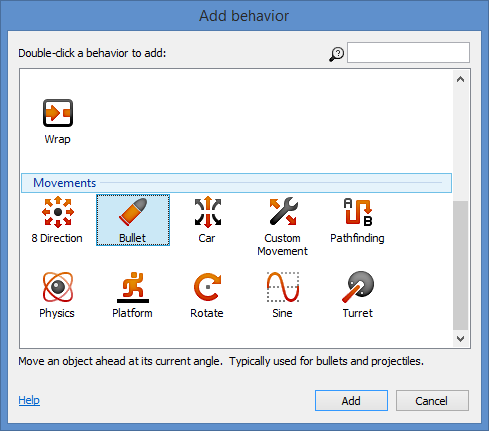 Select
“Bullet”

then
Click Add
Move Monsters: Step 5
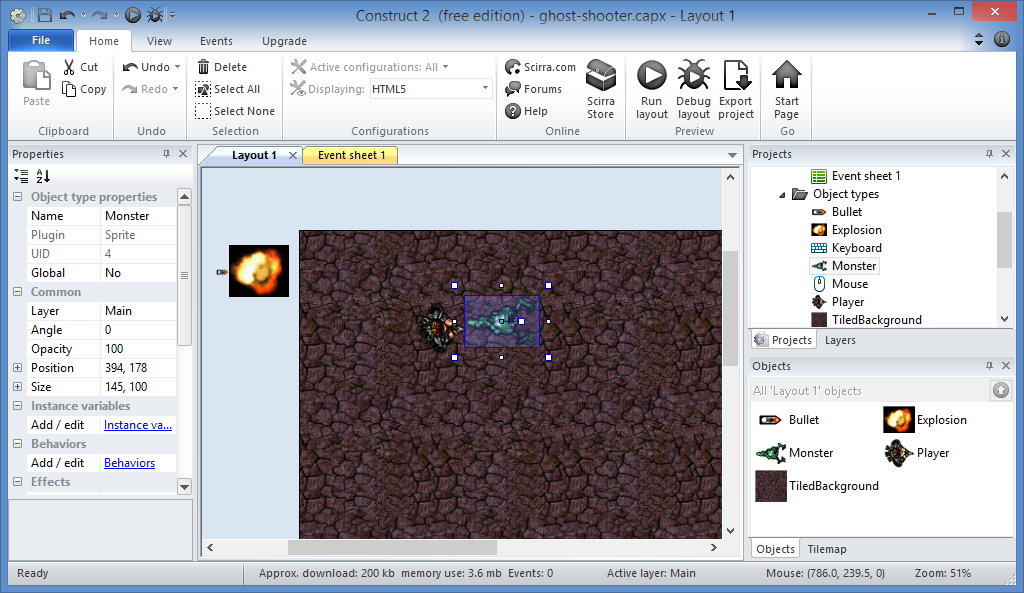 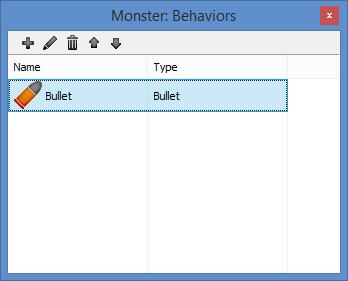 Close
popup
Move Monsters: Step 6
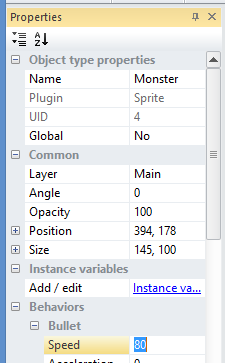 Update Monster’s 
Bullet Behavior
Speed = 80
Move Monsters: Step 7
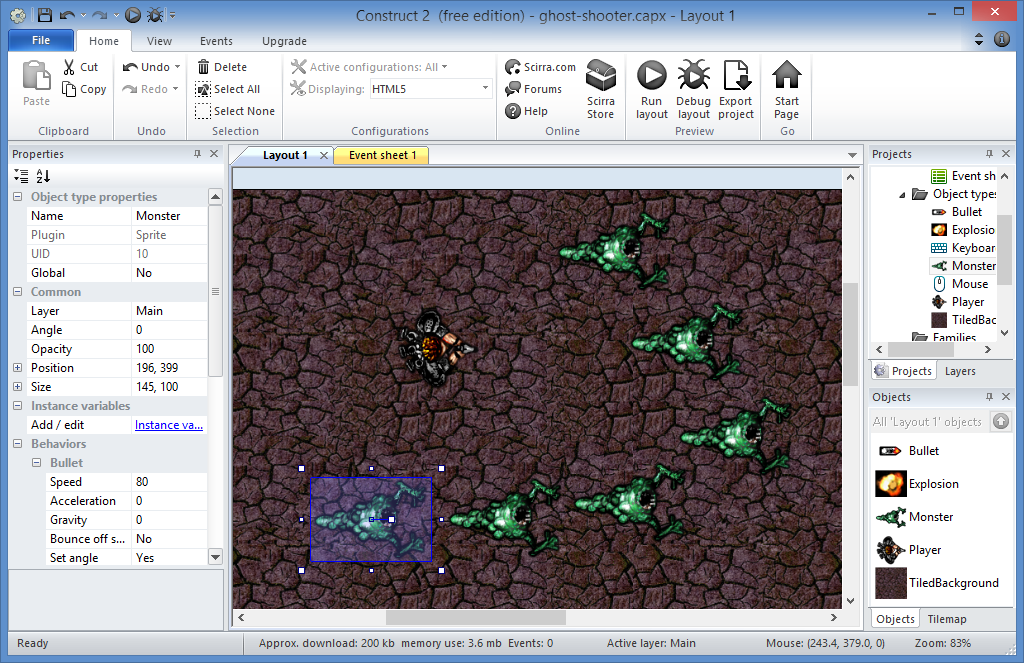 Select Monster
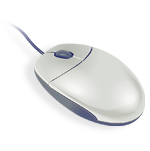 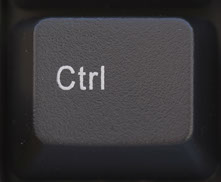 Ctrl-Click and Drag
to create more!
Move Monsters: Done!
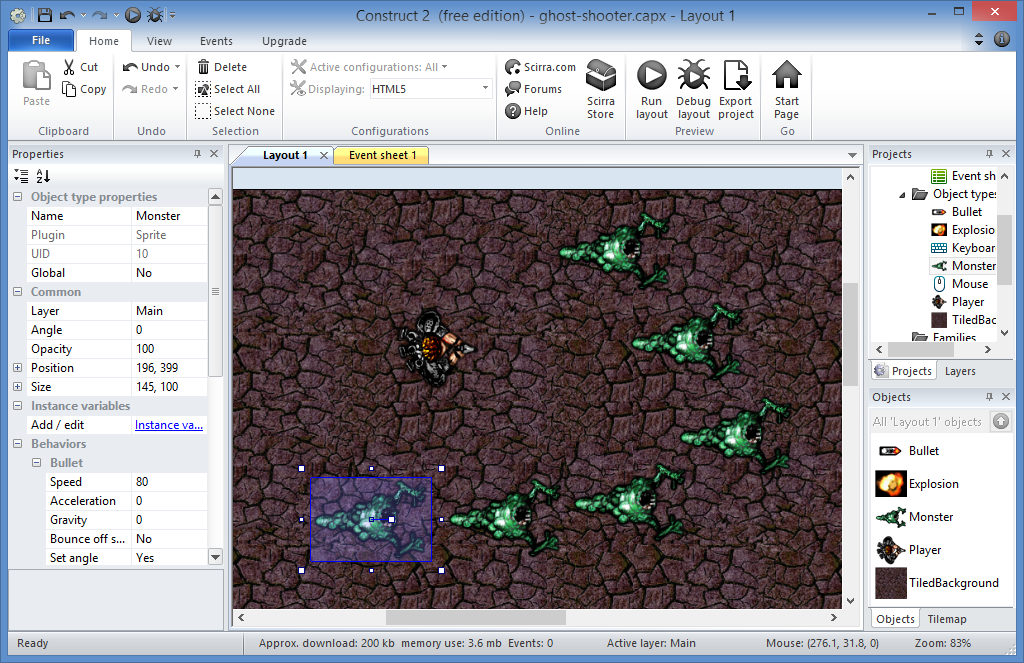 12. Accepting User Input
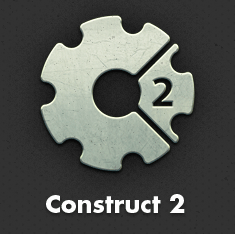 Add Mouse Event: Step 1
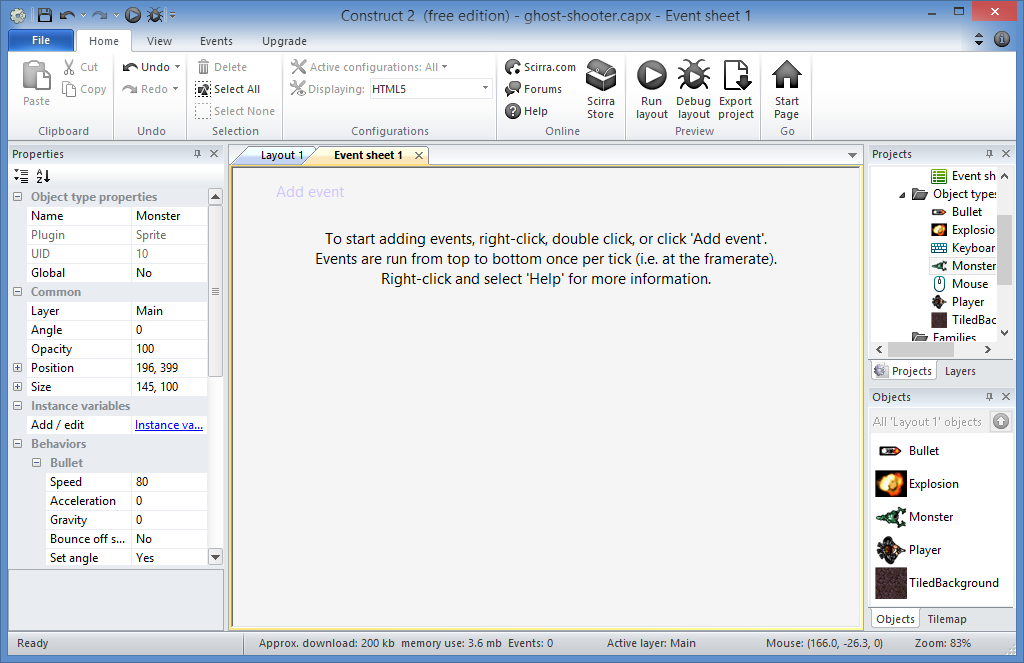 Add events to the
Event Sheet
BUT FIRST… KNOW ABOUT EVENTS!
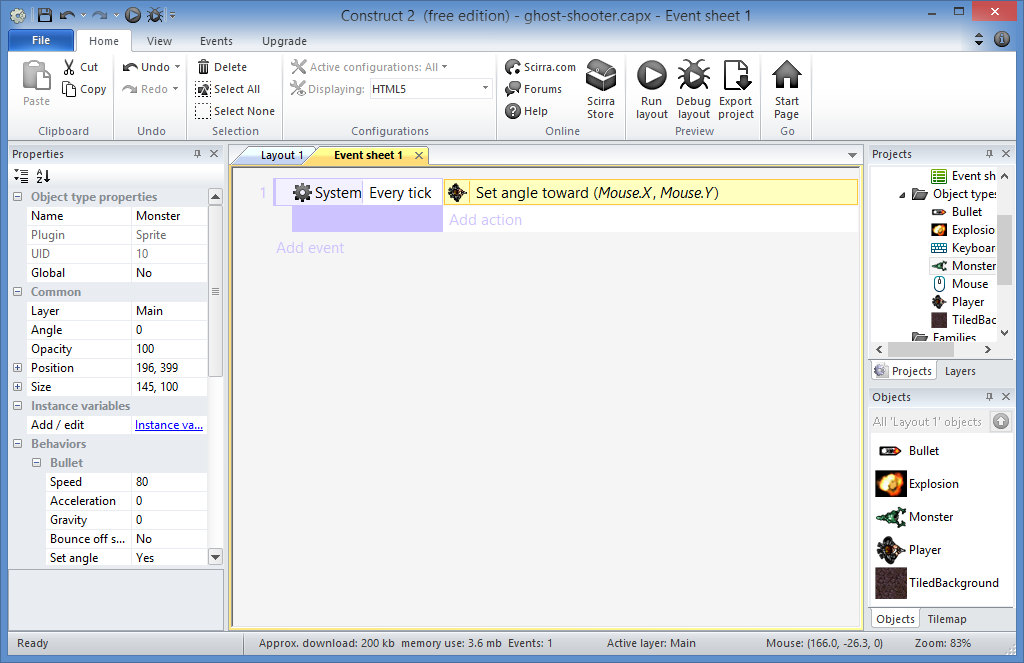 An “Event” happens 

when a Condition 
is True

for an Object
Event
Condition
Object
Add Mouse Event: Step 2
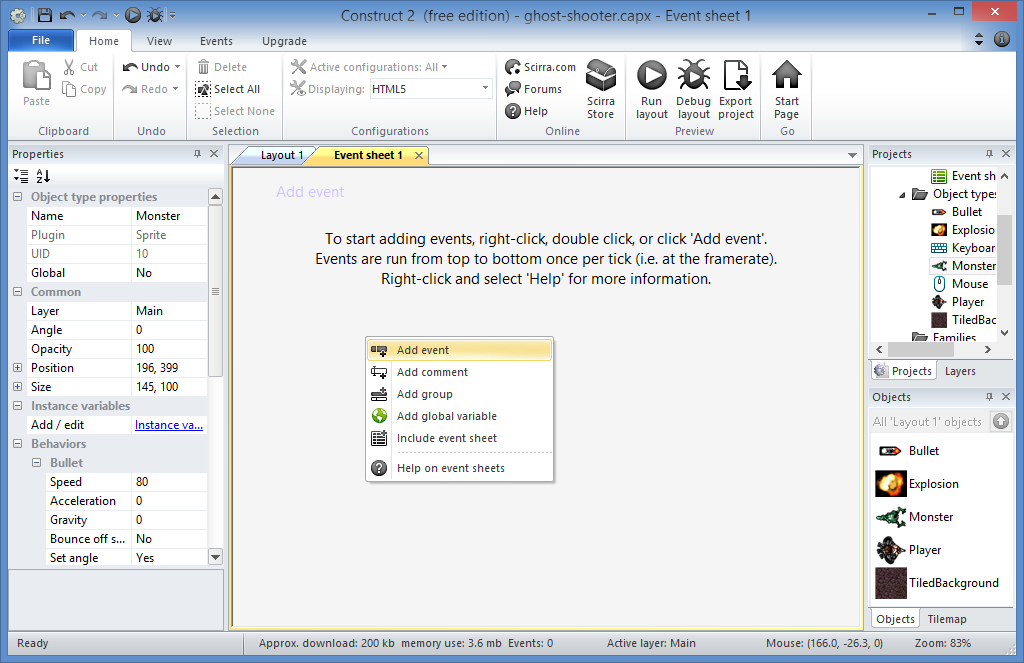 Right-Click, then 
Add 
Event
Add Mouse Event: Step 3
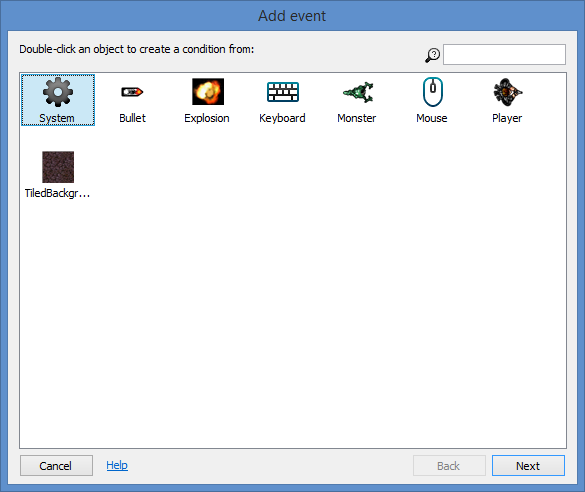 Select 
“System”
then
Next!
Add Mouse Event: Step 4
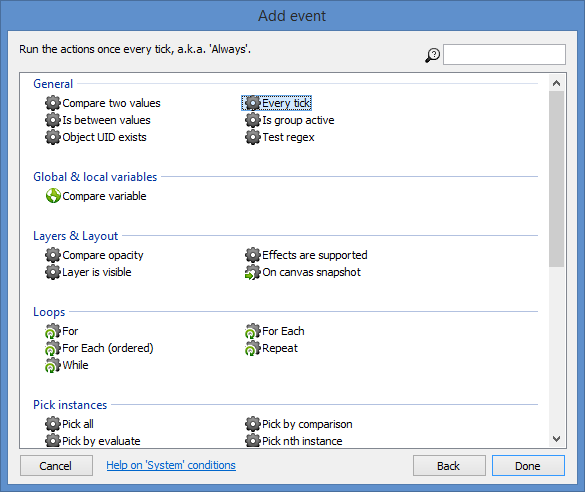 Select 
“Every tick”
then
Done!
Add Mouse Event: Step 5
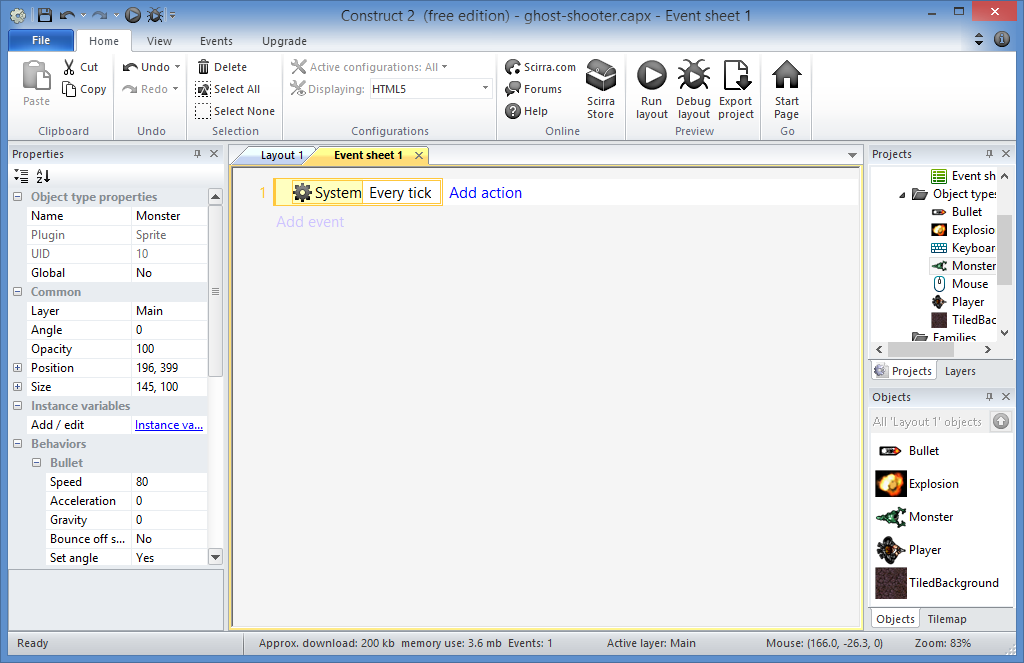 Click to 
Add Action
Add Mouse Event: Step 6
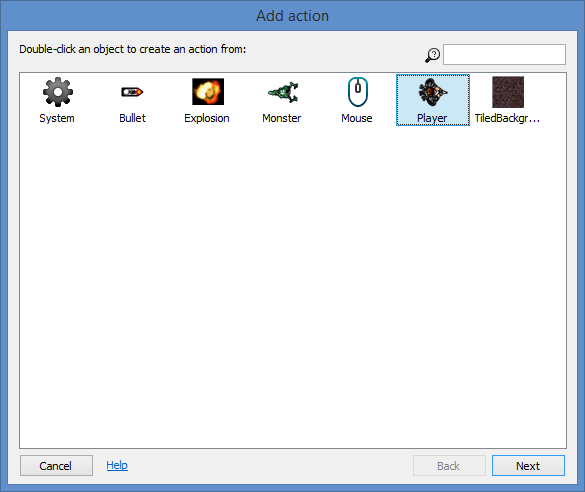 Select 
“Player”
then
Next!
Add Mouse Event: Step 7
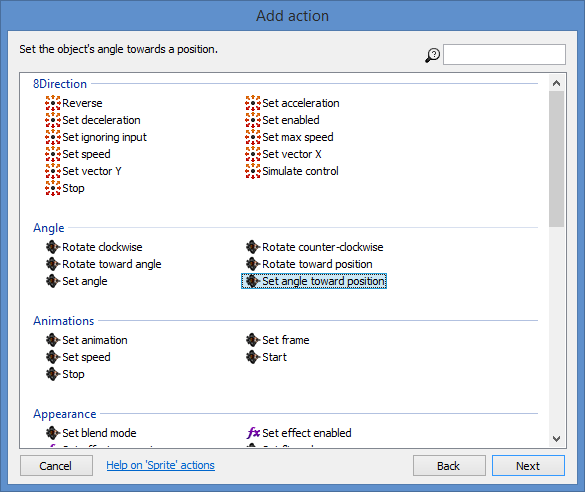 Select 
“Set angle toward position”
then
Next!
Add Mouse Event: Step 8
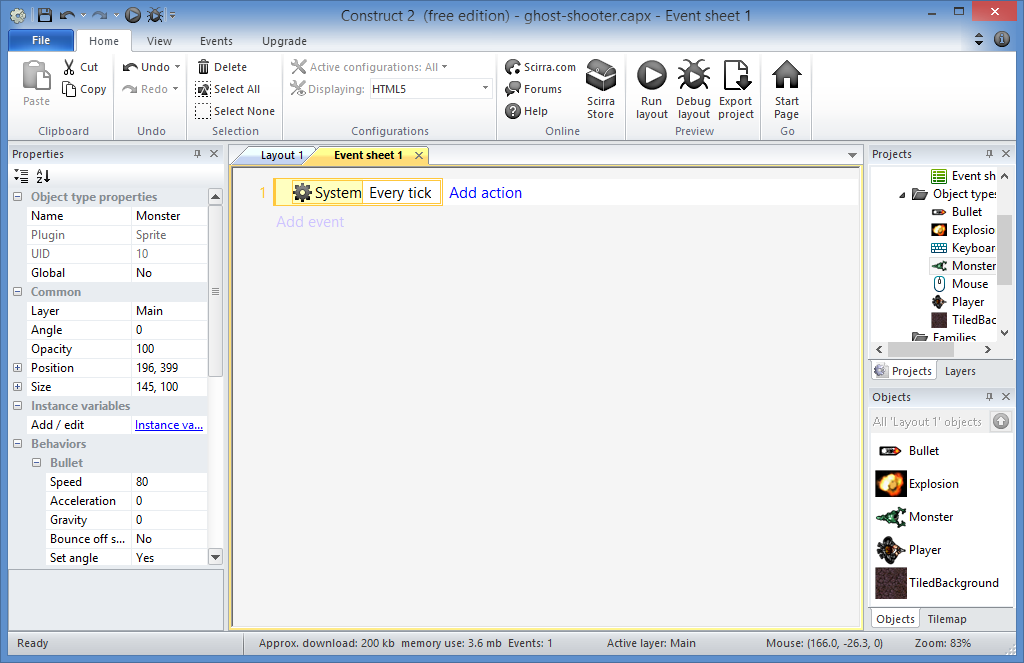 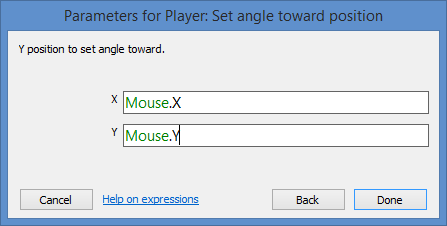 Enter Parameters
X = Mouse.X
Y = Mouse.Y
Done!
Add Mouse Event: Done!
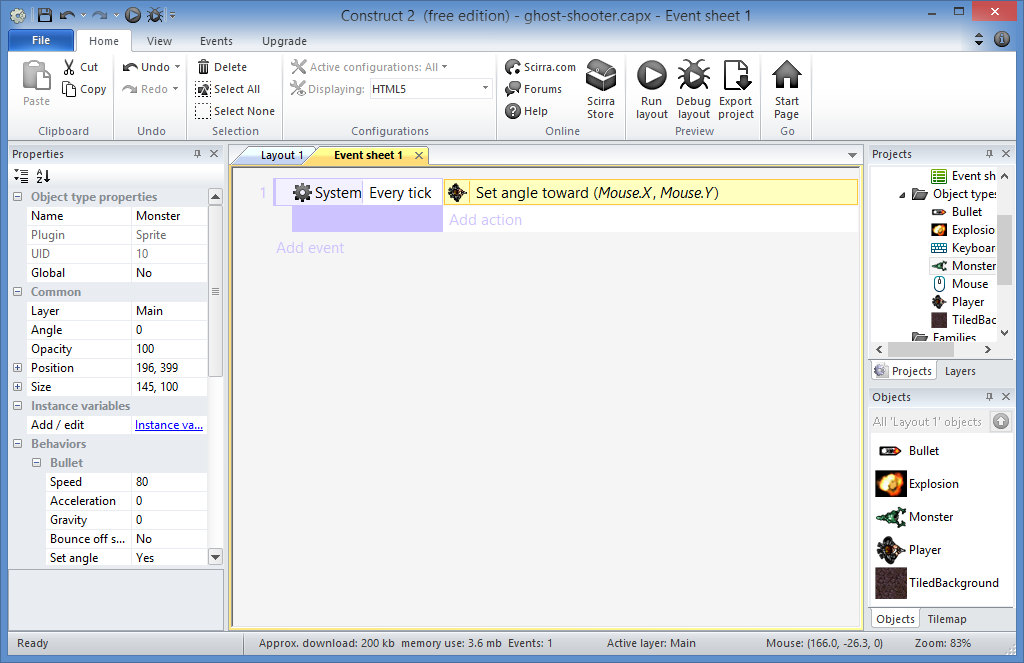 13. Spawning Other Objectse.g. Bullets
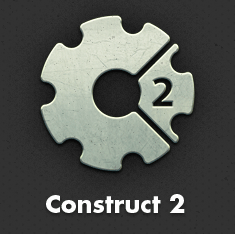 Shoot Bullets: Step 1
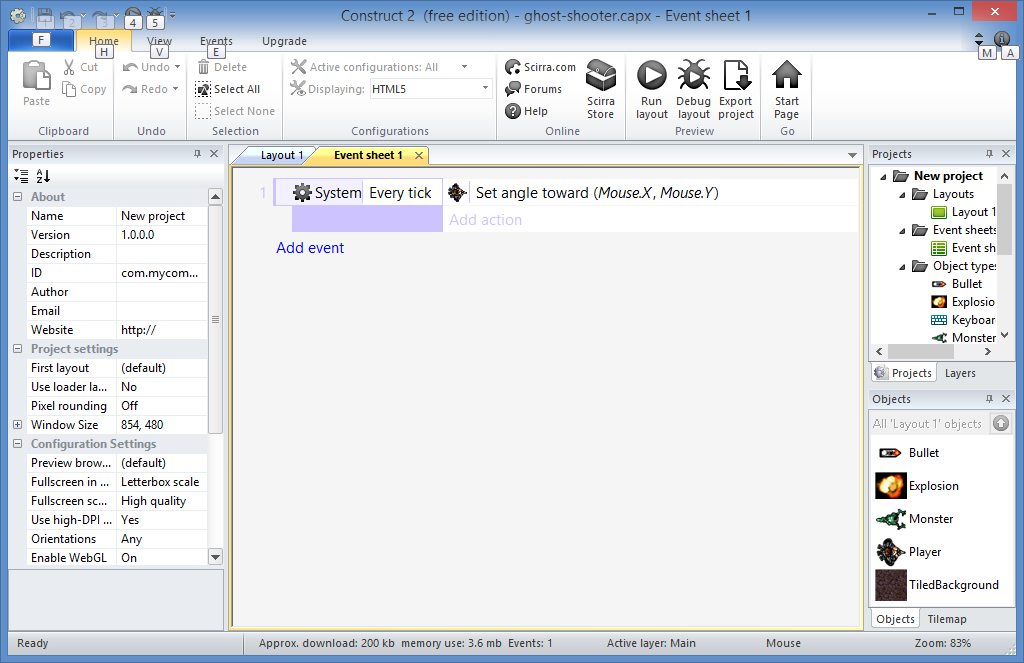 Click to Add Event
Shoot Bullets: Step 2
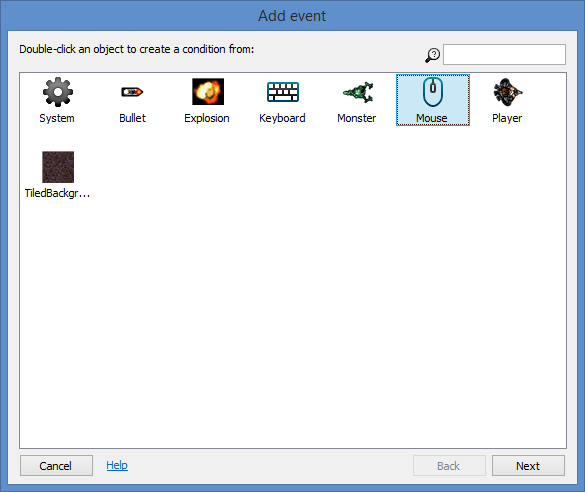 Select 
“Mouse”
then
Next!
Shoot Bullets: Step 3
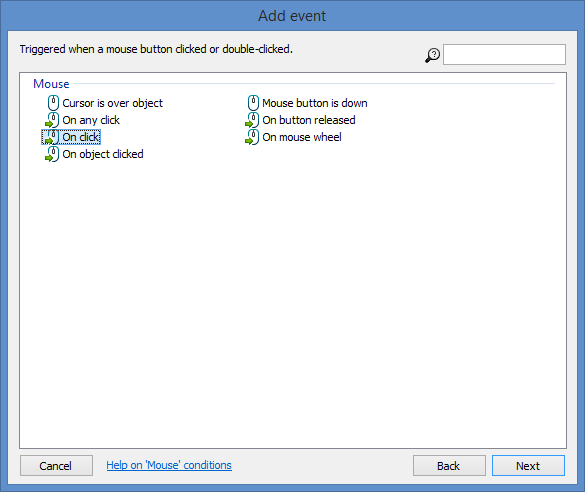 Select 
“On click”
then
Next!
Shoot Bullets: Step 4
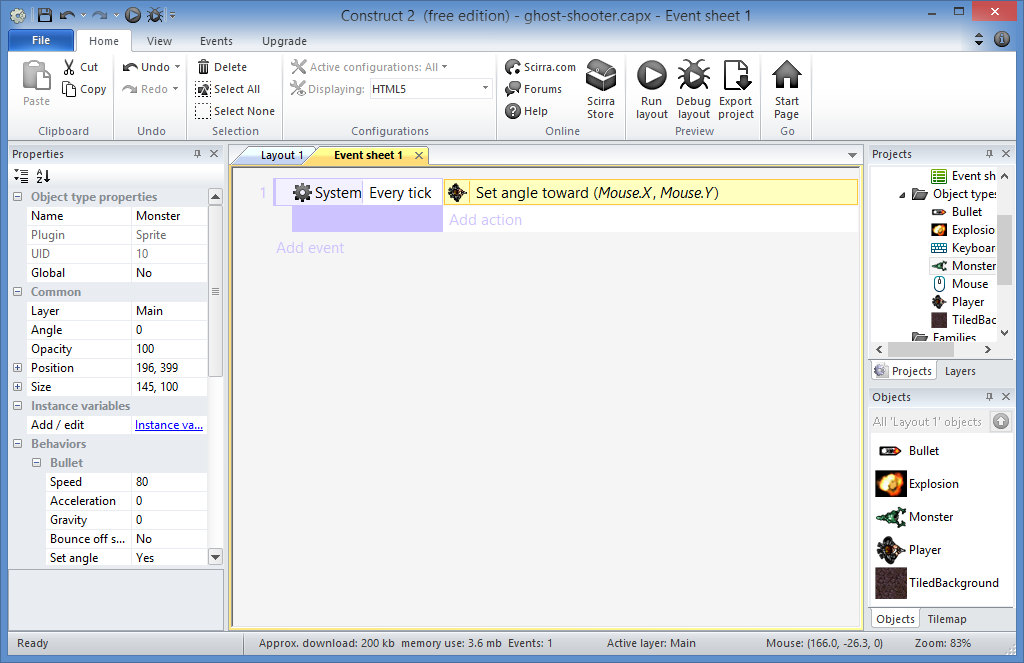 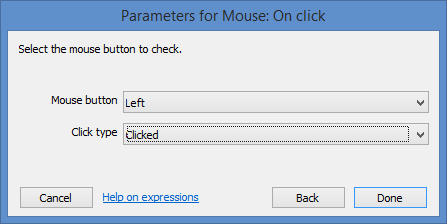 Done!
Shoot Bullets: Step 5
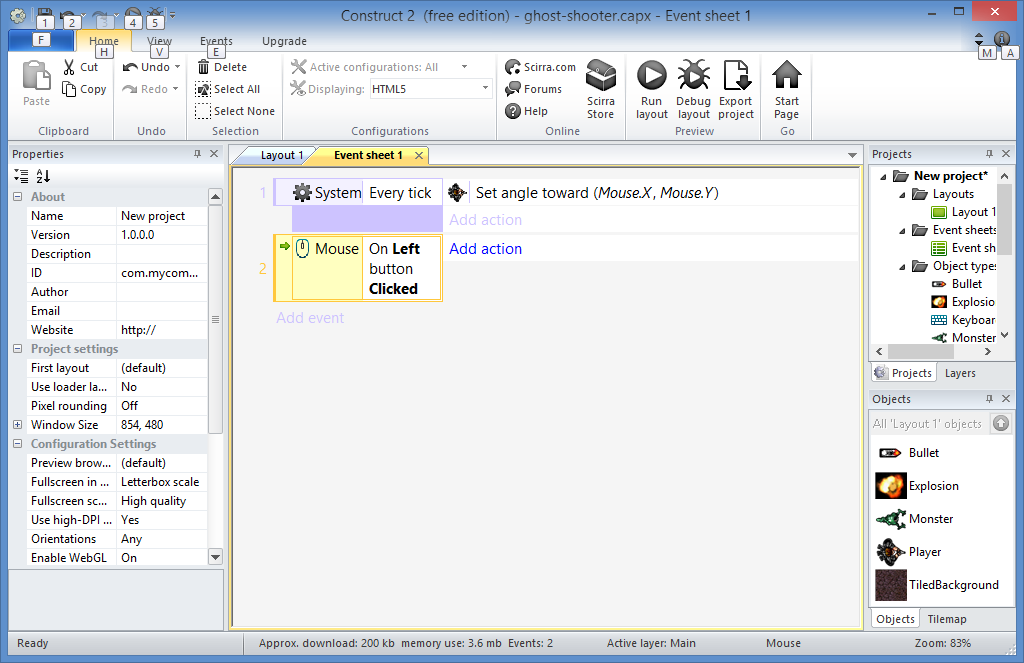 Click to Add Action
Shoot Bullets: Step 6
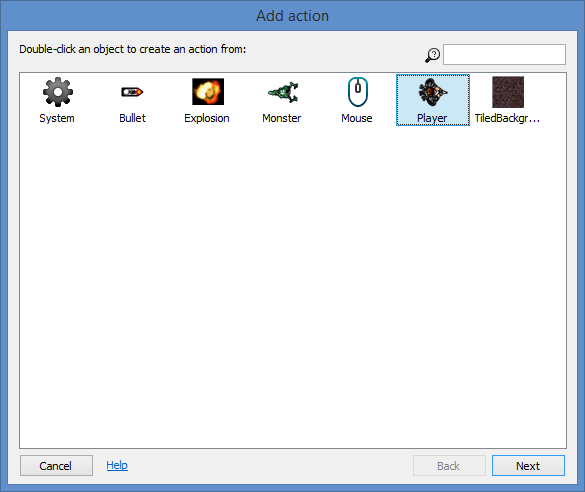 Select 
“Player”
then
Next!
Shoot Bullets: Step 7
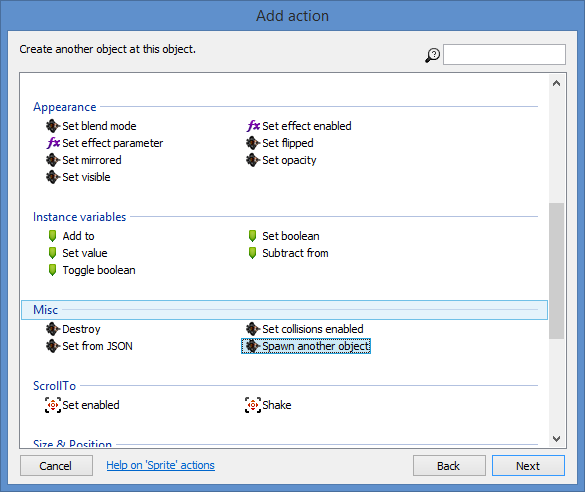 Select 
“Spawn another object”
then
Next!
Shoot Bullets: Step 8
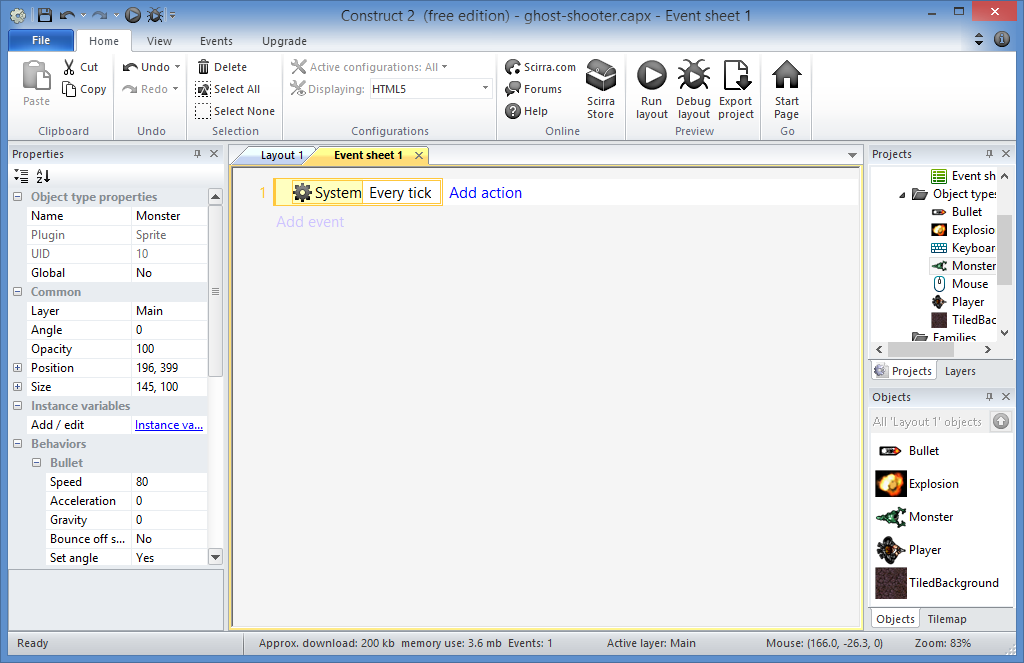 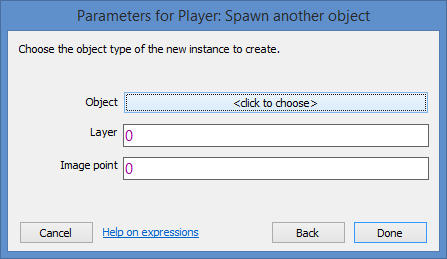 Click to Choose
Shoot Bullets: Step 9
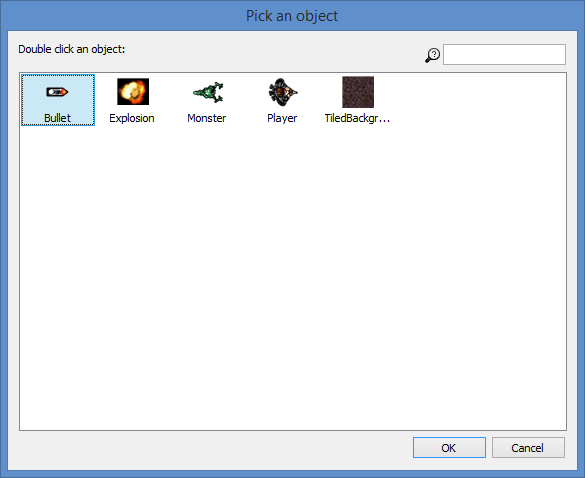 Select 
“Bullet”
then
OK!
Shoot Bullets: Step 10
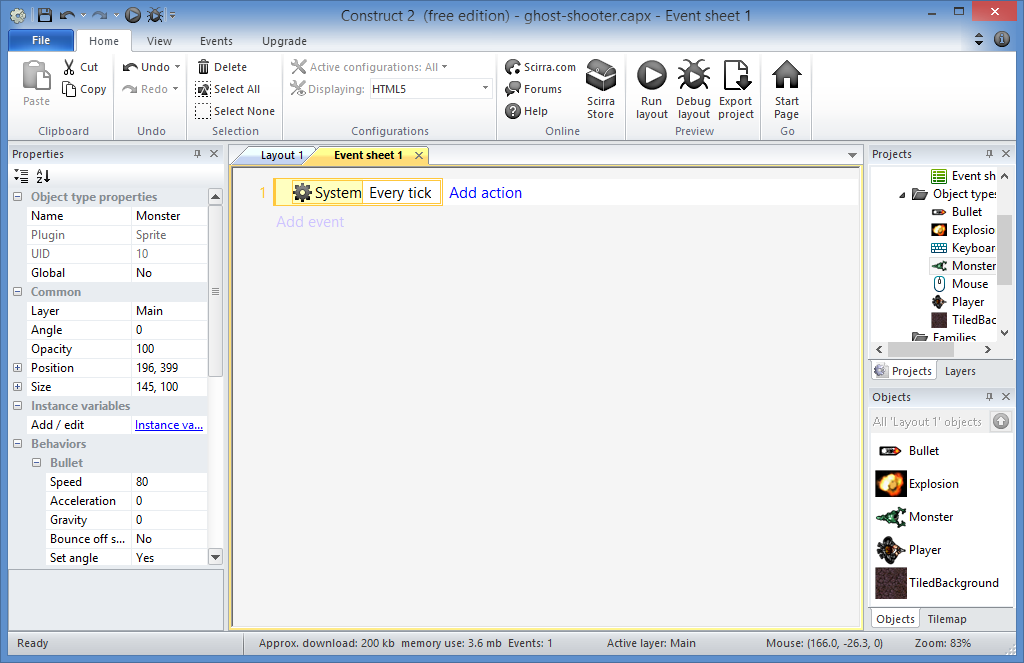 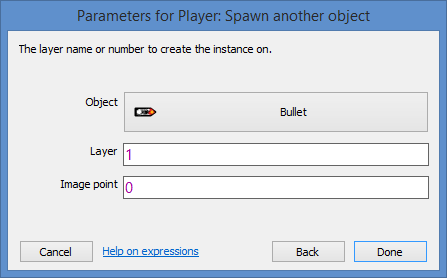 Enter
Layer = 1
Image point = 0
Done!
Shoot Bullets: Done!
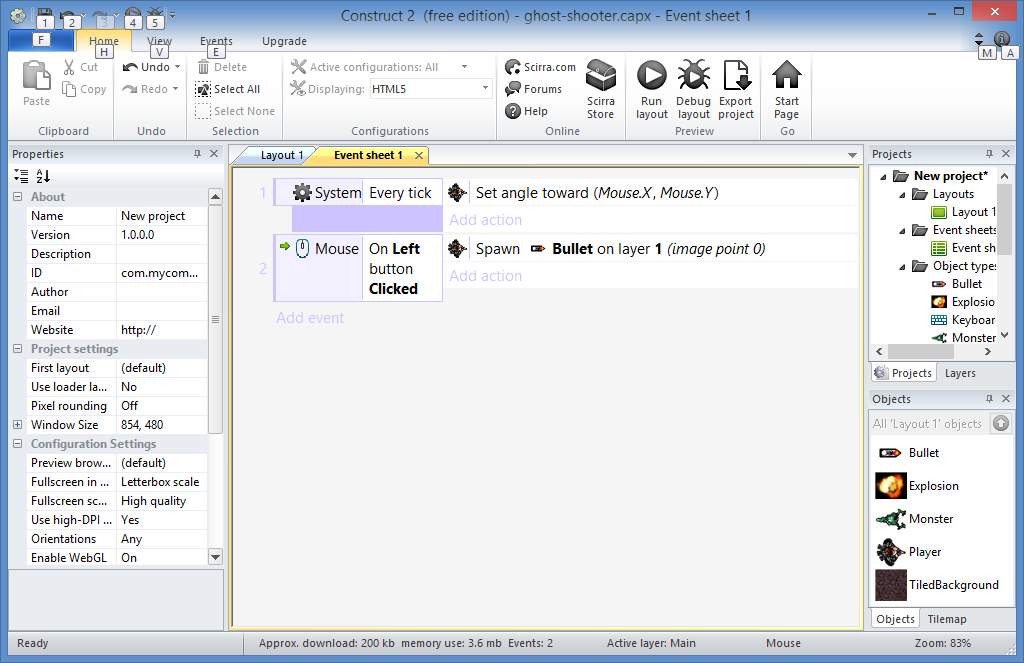 14. Image Points
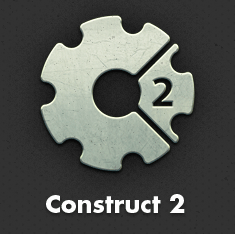 Fix Bullets: Step 1
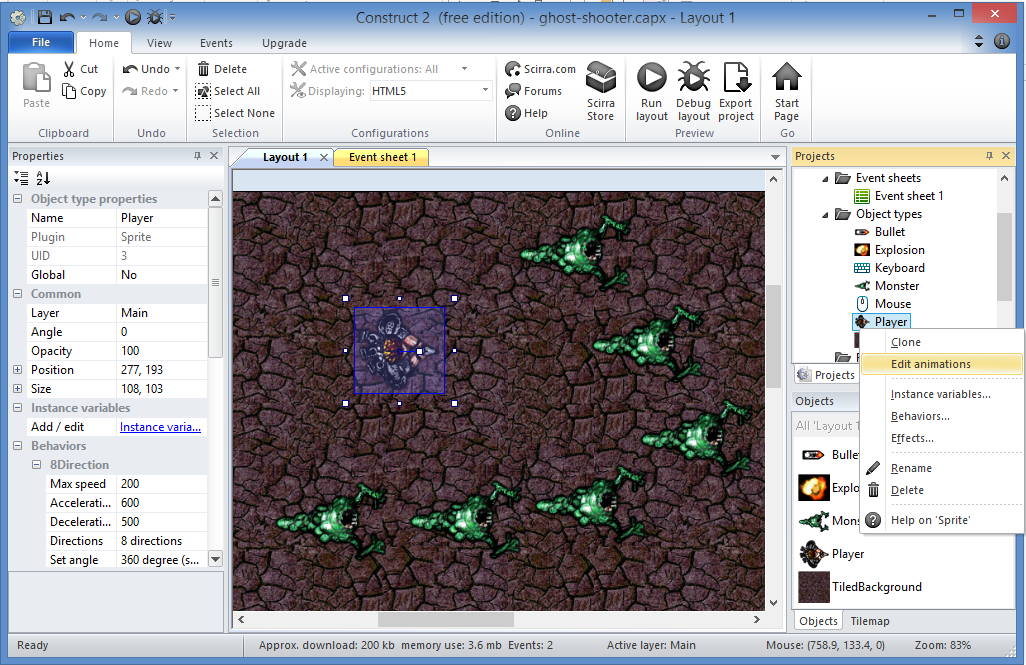 Right-Click
Player
then
Edit animations
Fix Bullets: Step 2
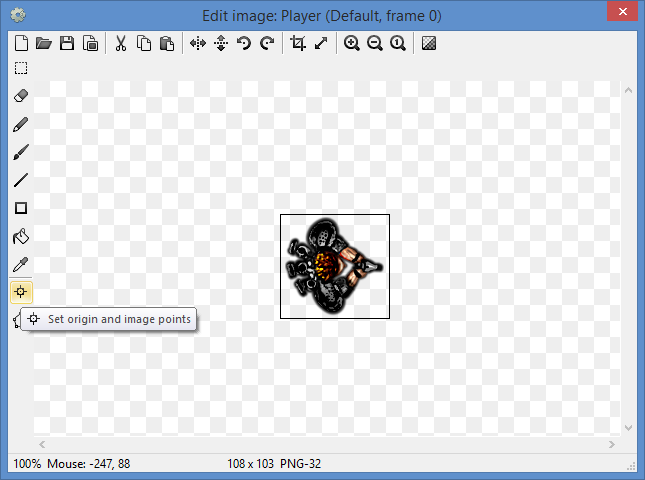 Click to 
Set origin and image points
Fix Bullets: Step 3
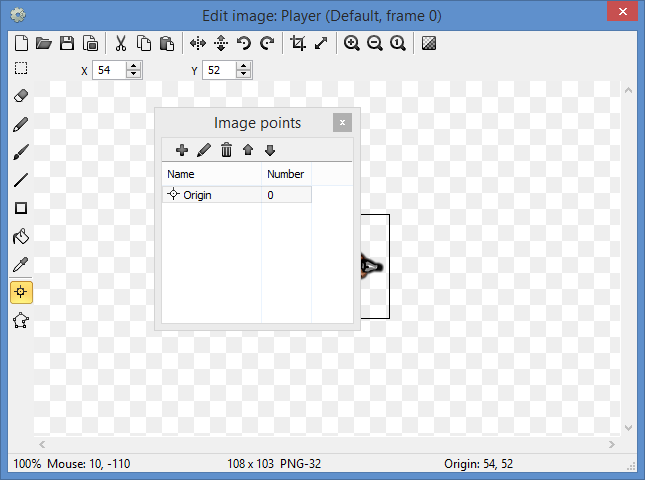 Click to add
Fix Bullets: Step 4
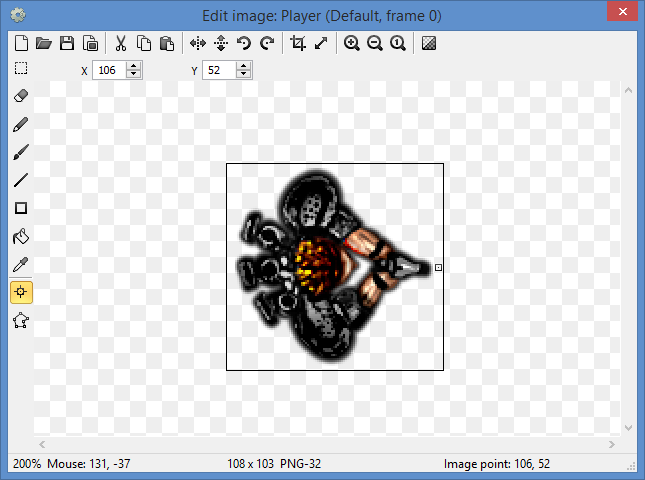 Click in
front of gun
Then, close popup
Fix Bullets: Step 5
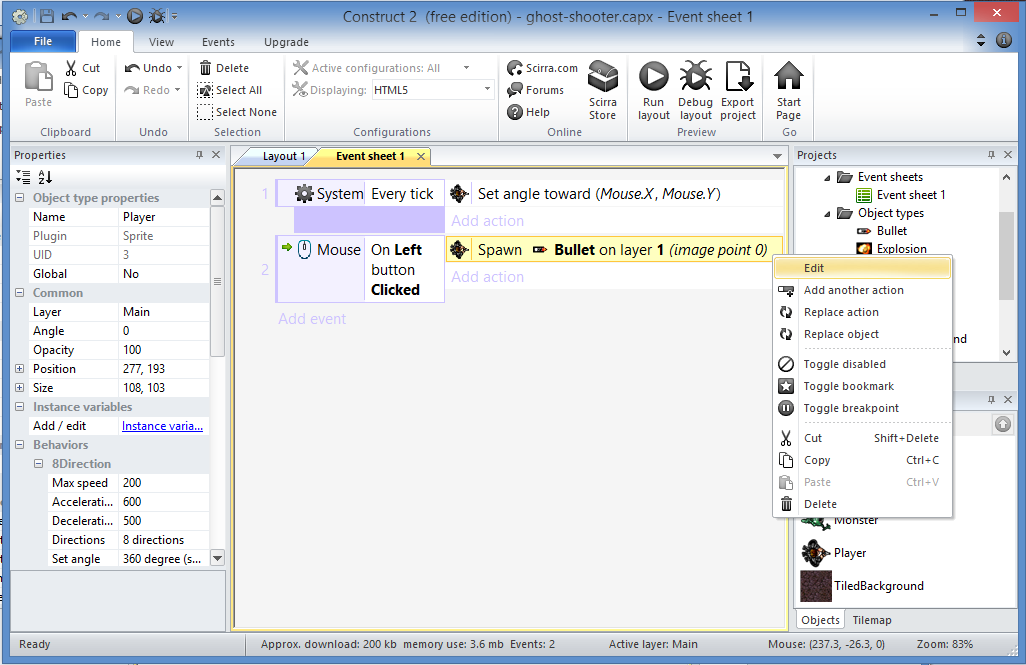 Right-Click
Spawn
then
Click Edit
Fix Bullets: Step 6
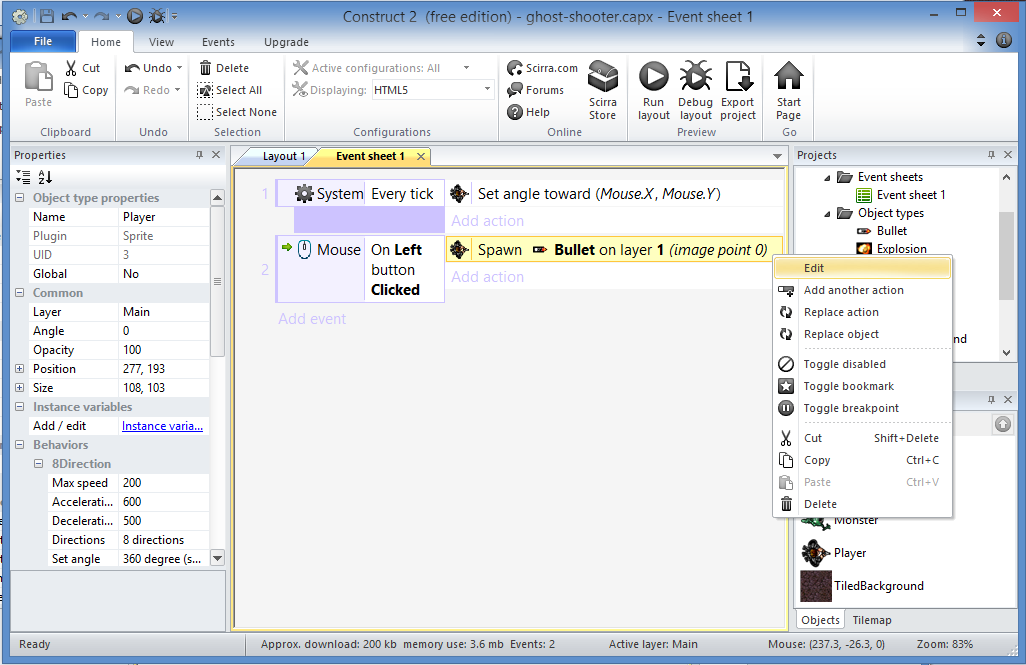 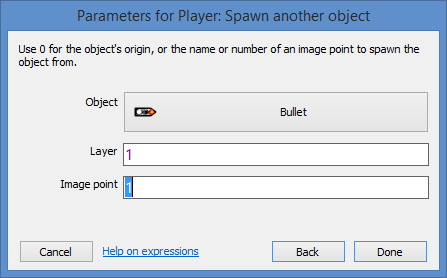 Update
Image point = 1
Done!
15. Collision Detection
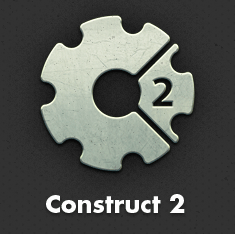 Destroy Monsters: Step 1
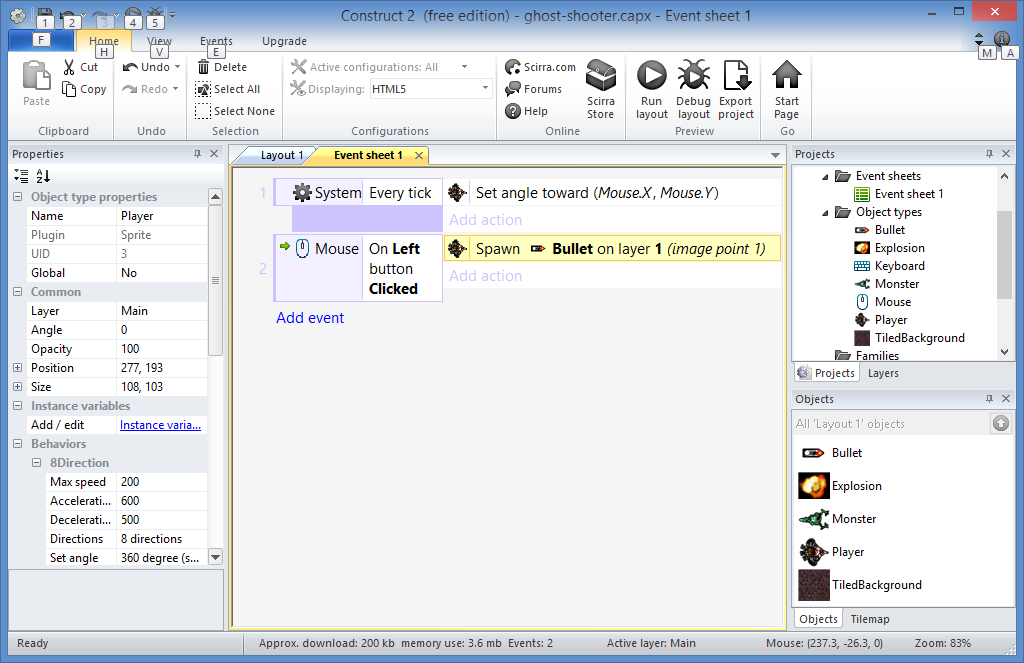 Click to Add Event
Destroy Monsters: Step 2
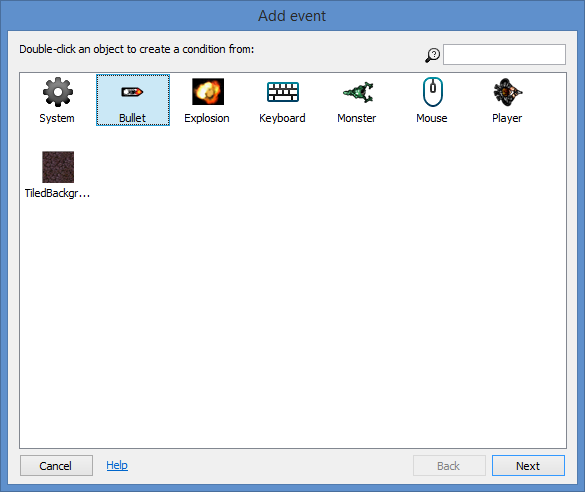 Select 
“Bullet”
then
Next!
Destroy Monsters: Step 3
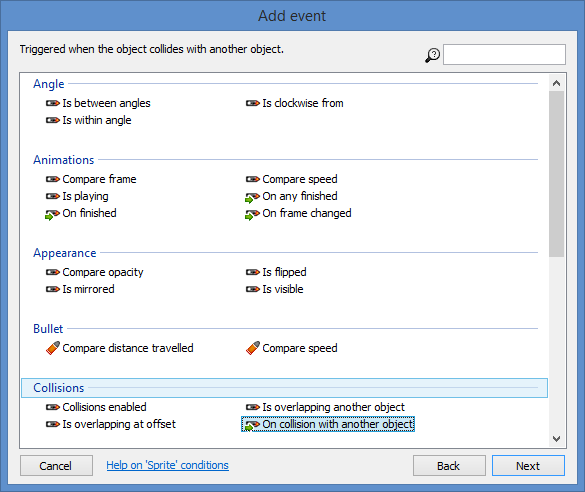 Select 
“On collision with another object”
then
Next!
Destroy Monsters: Step 4
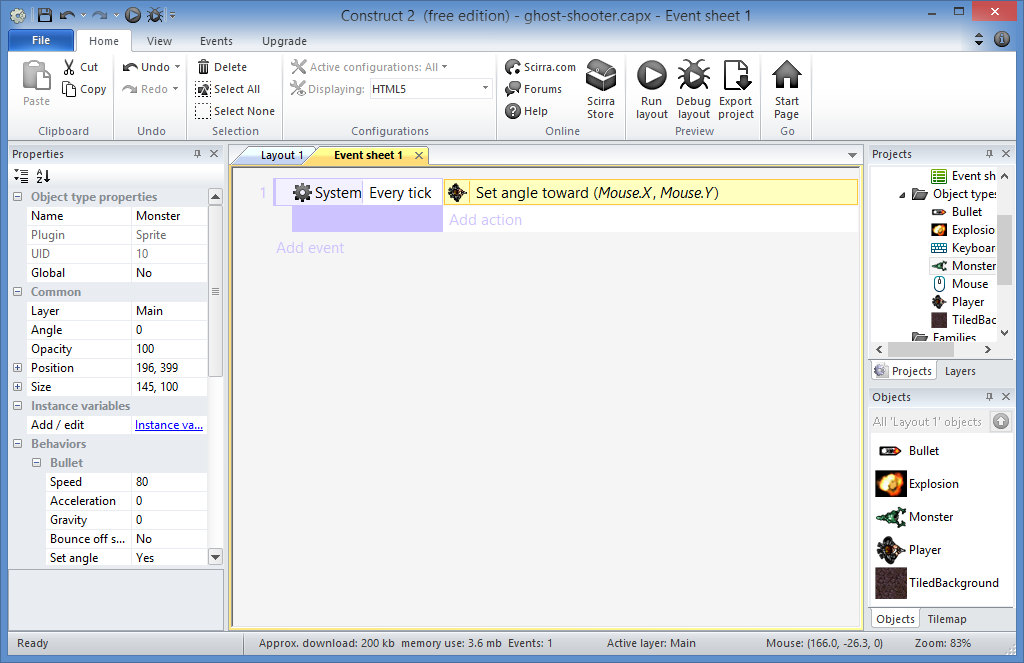 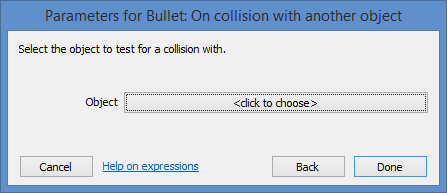 Click to choose
Destroy Monsters: Step 5
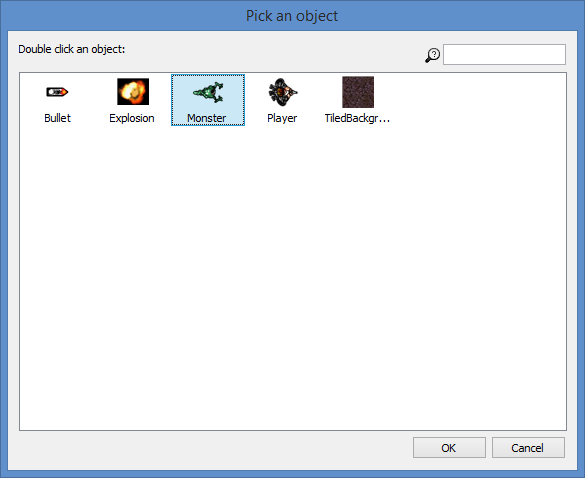 Select 
“Monster”
then
OK!
Destroy Monsters: Step 6
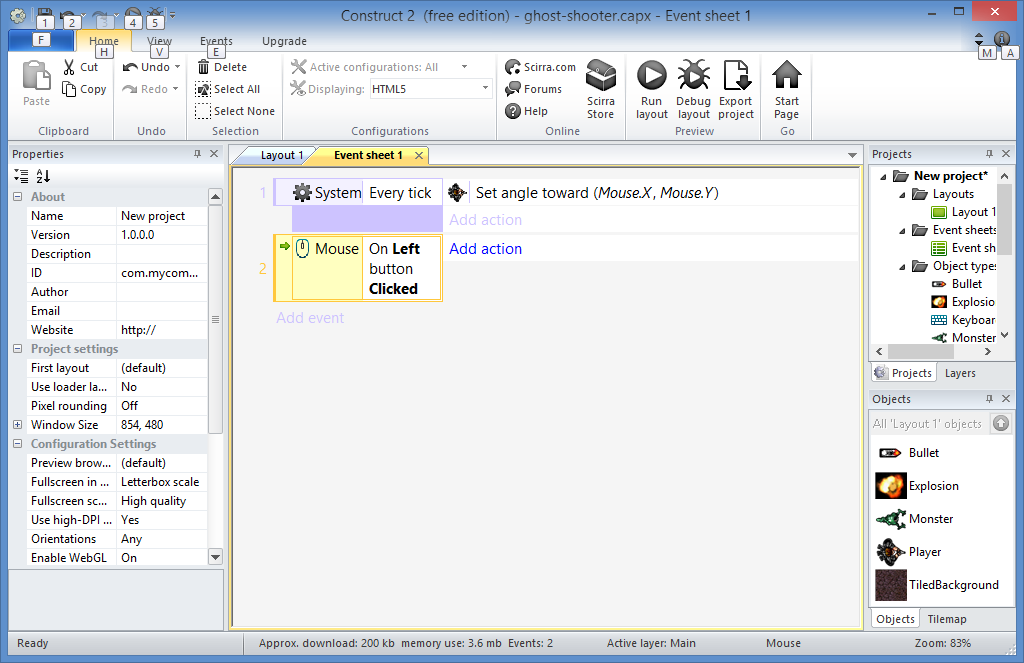 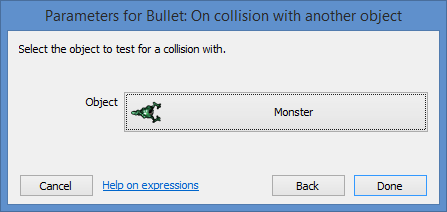 Done!
Destroy Monsters: Step 7
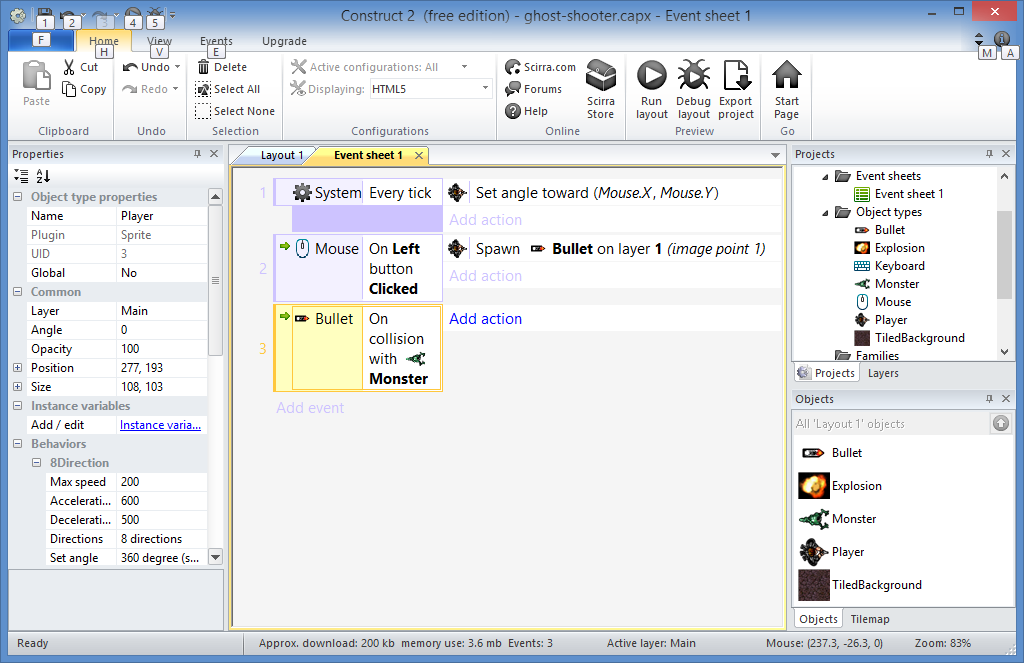 Click to Add Action
Destroy Monsters: Step 8
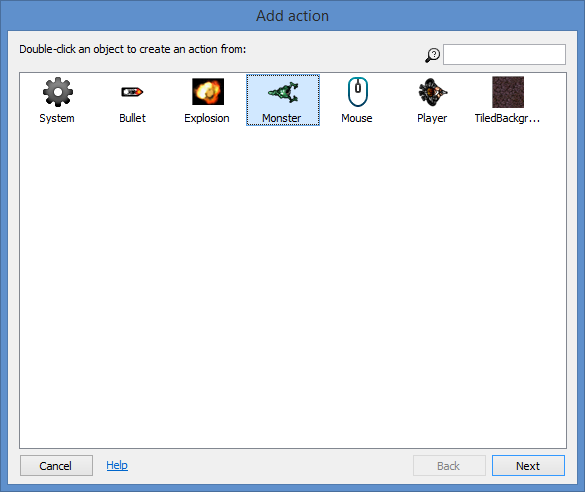 Select 
“Monster”
then
Next!
Destroy Monsters: Step 9
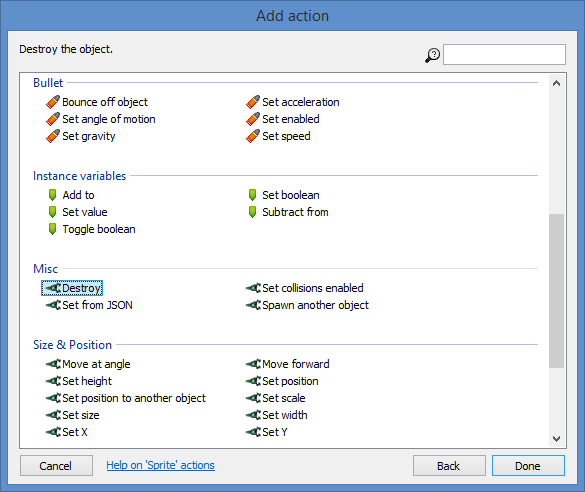 Select 
“Destroy”
then
Done!
Destroy Monsters: Step 10
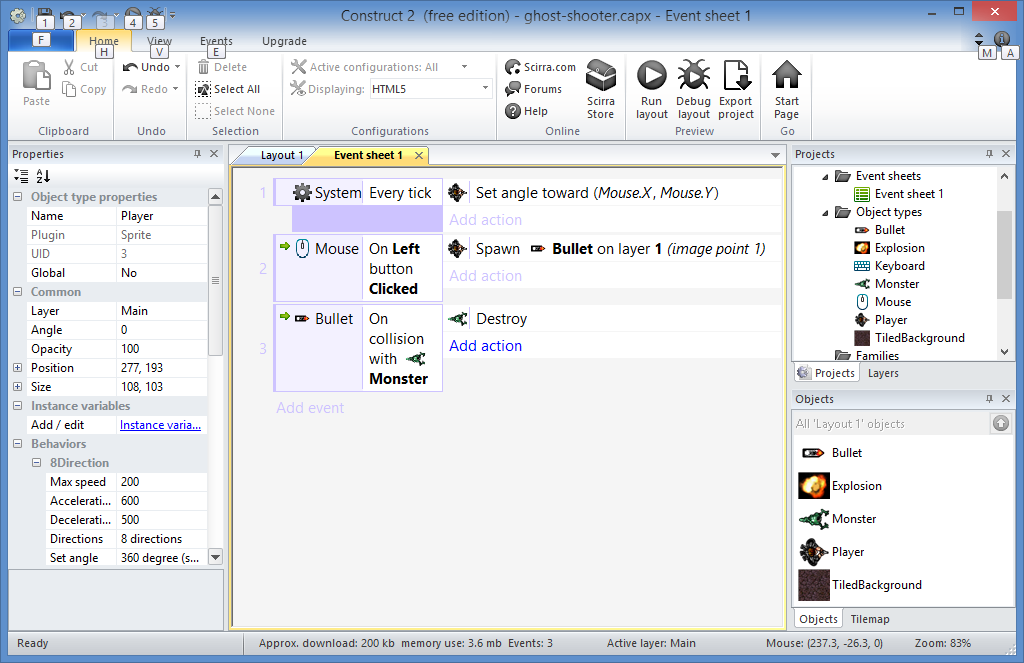 Click to Add Action
Destroy Monsters: Step 11
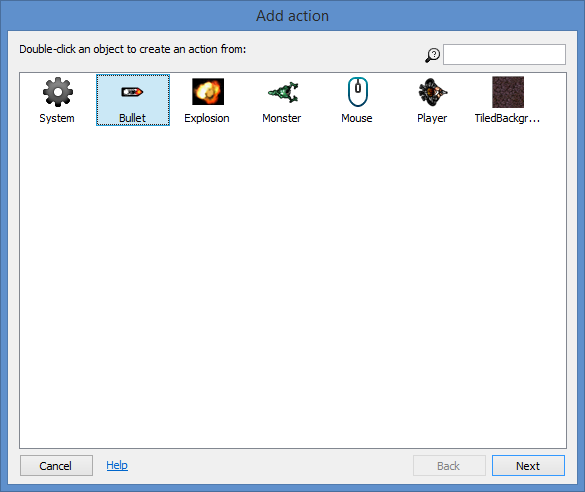 Select 
“Bullet”
then
Next!
Destroy Monsters: Step 12
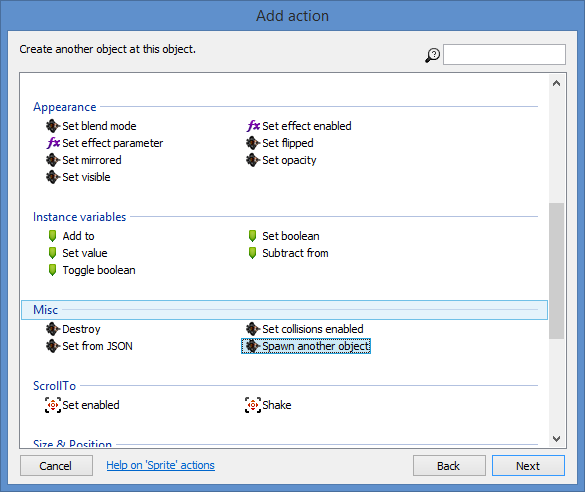 Select 
“Spawn another object”
then
Next!
Destroy Monsters: Step 13
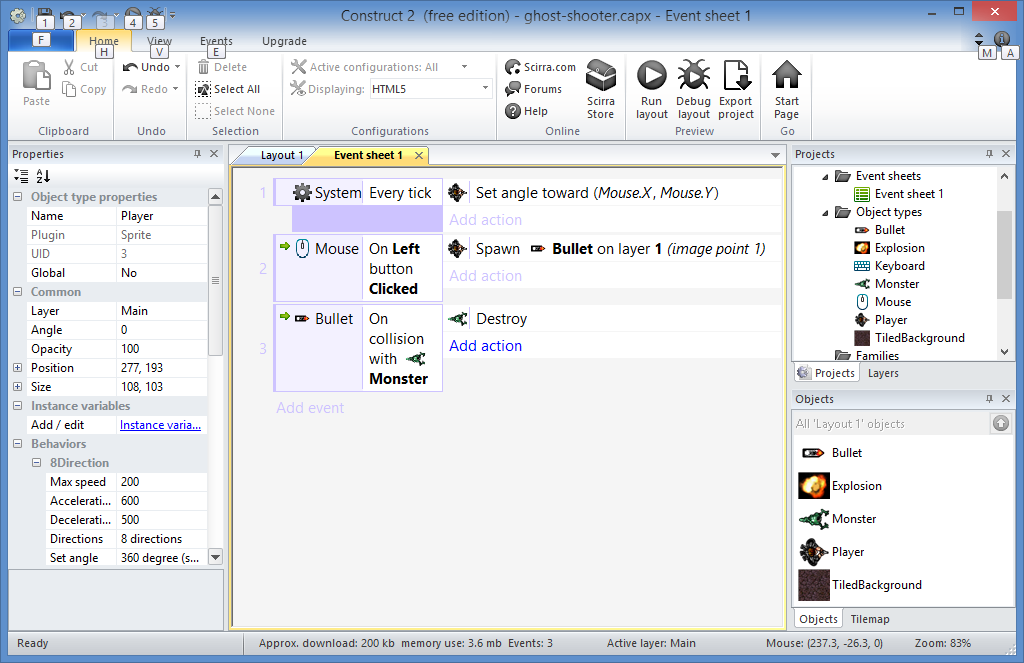 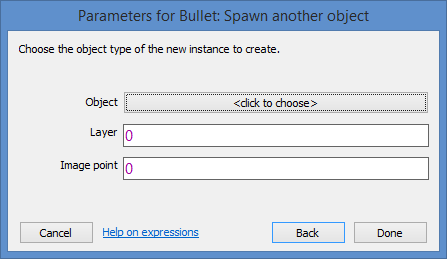 Click to Choose
Destroy Monsters: Step 14
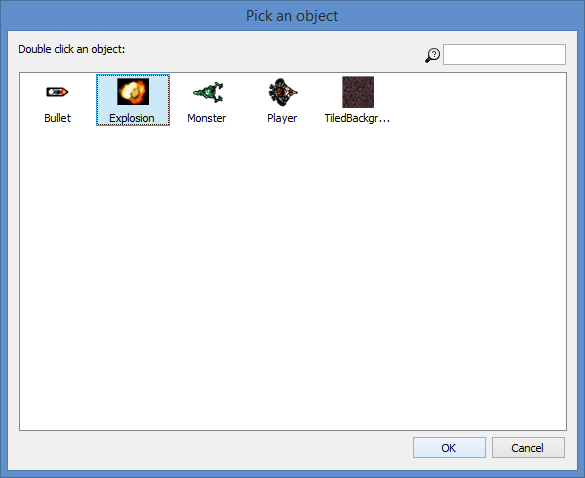 Select 
“Explosion”
then
OK!
Destroy Monsters: Step 15
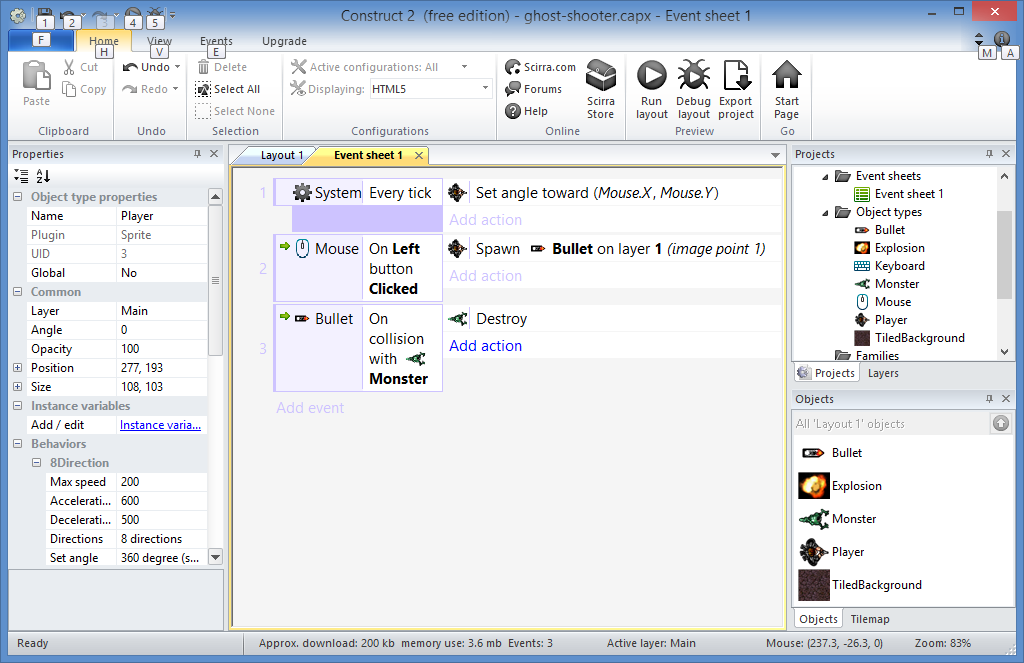 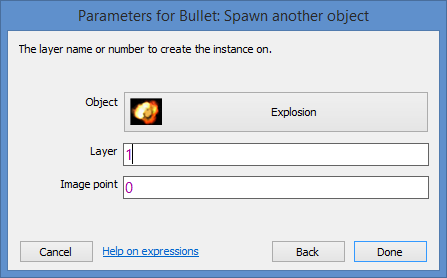 Enter
Layer = 1
Image point = 0
Done!
Destroy Monsters: Step 16
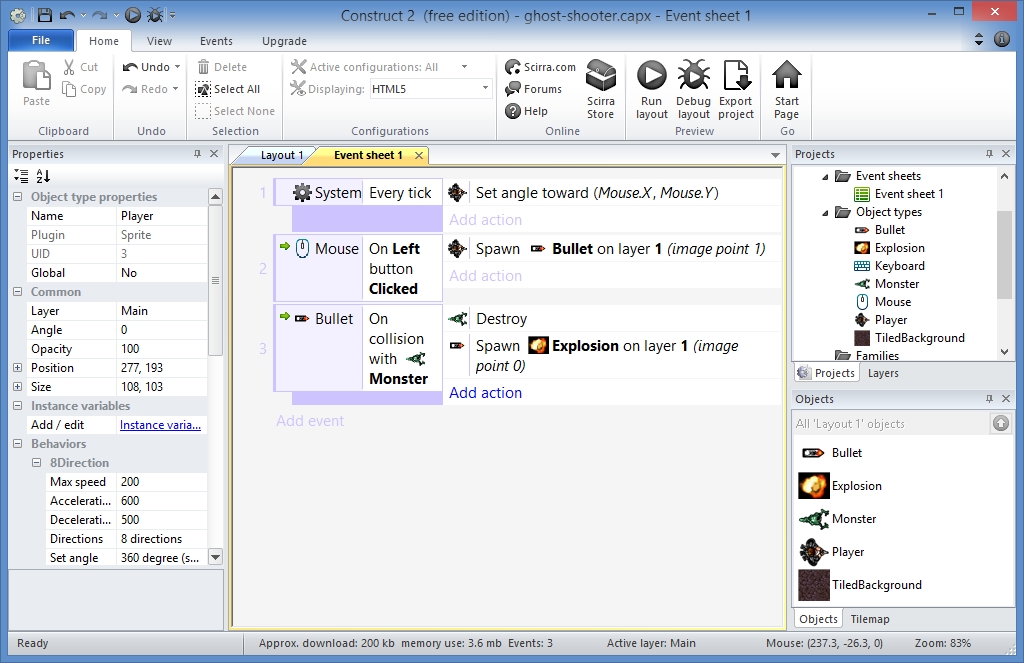 Click to Add Action
Destroy Monsters: Step 17
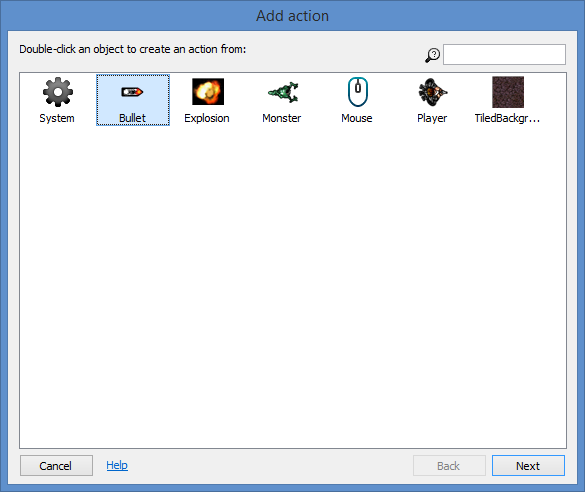 Select 
“Bullet”
then
Next!
Destroy Monsters: Step 18
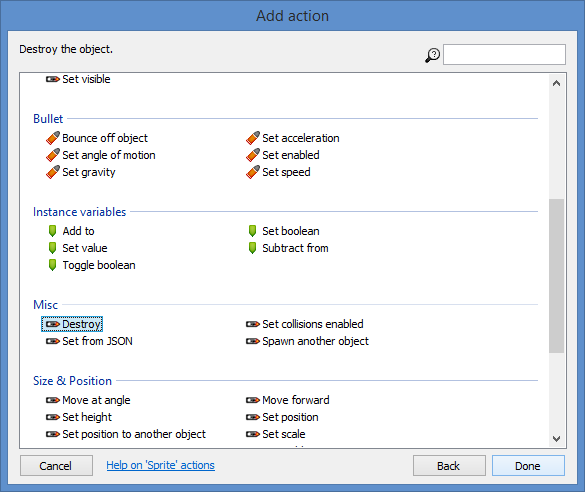 Select 
“Destroy”
then
Done!
Destroy Monsters: Done!
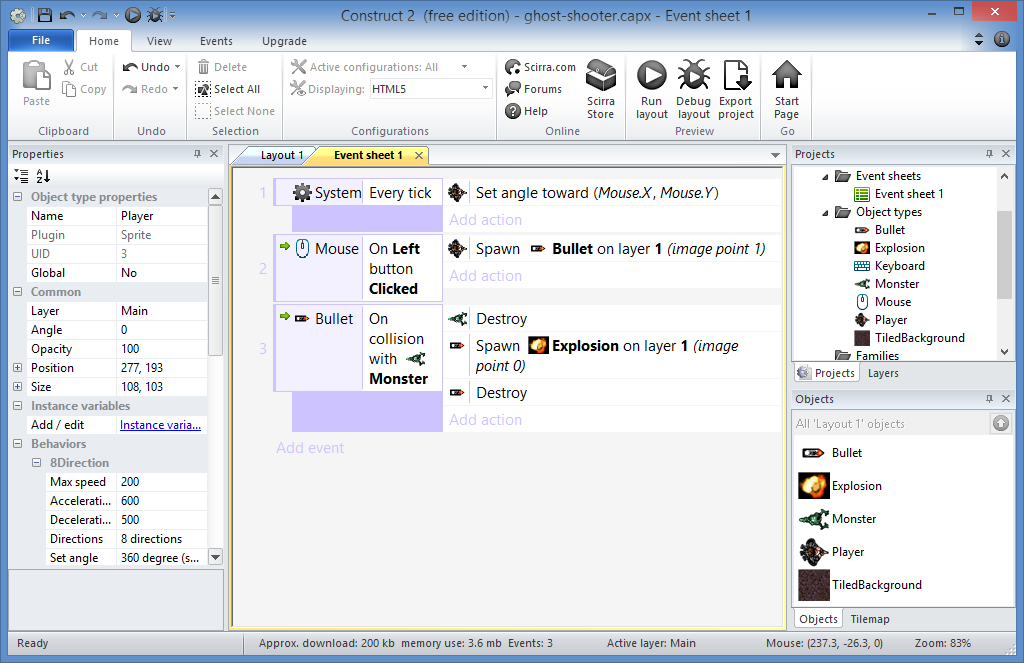 16. Basic AI e.g. enemy placement
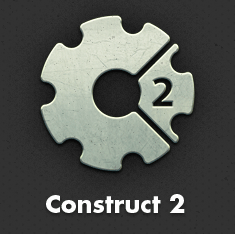 Randomize Monsters: Step 1
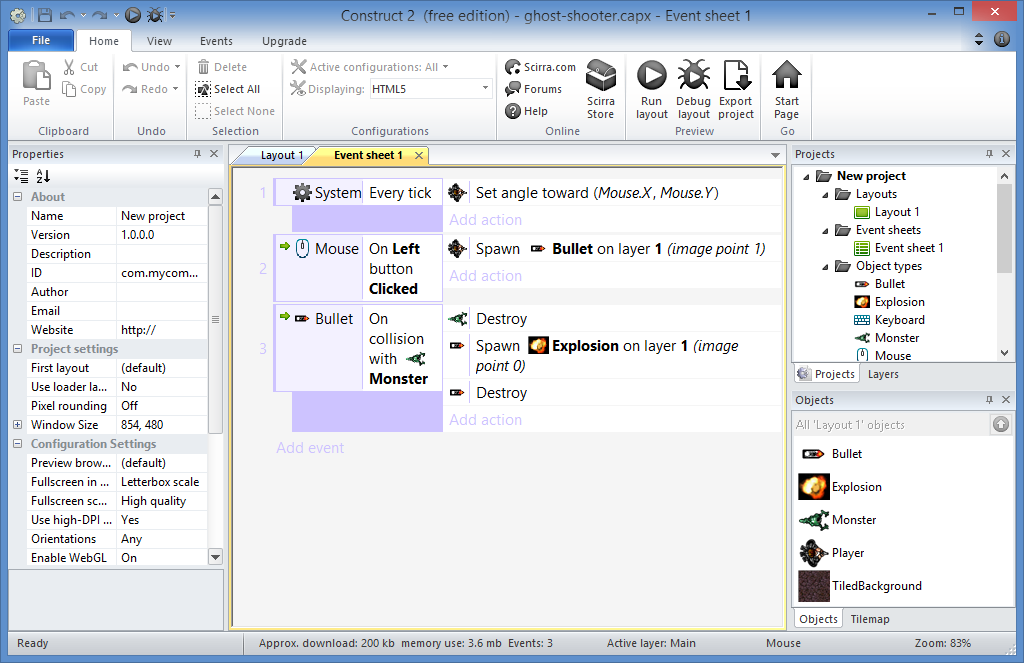 Go to your
Event Sheet
Randomize Monsters: Step 1
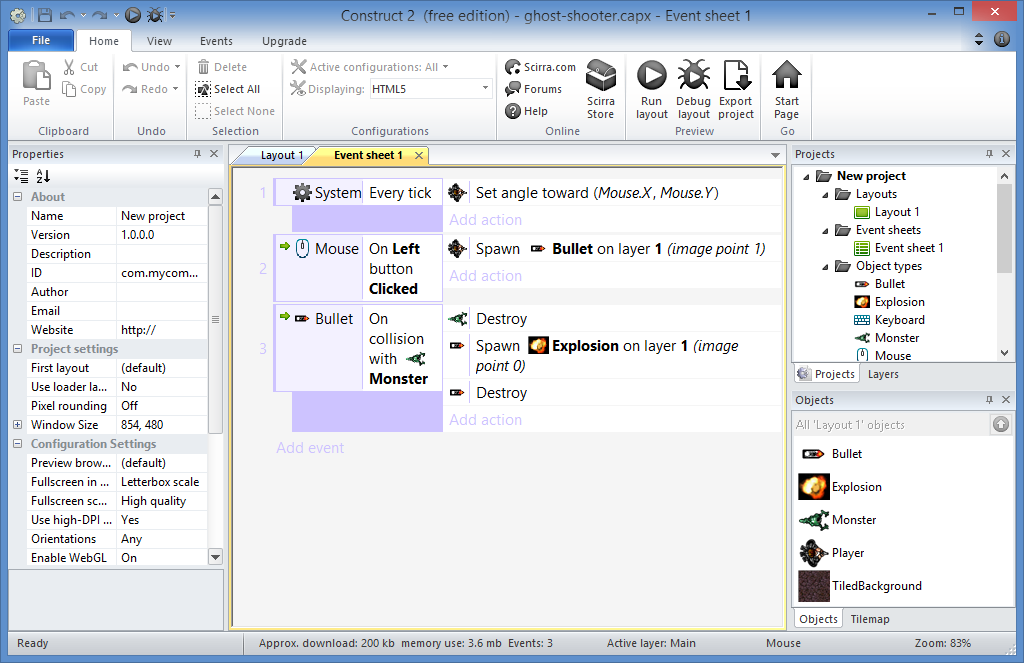 Click to Add Event
Randomize Monsters: Step 3
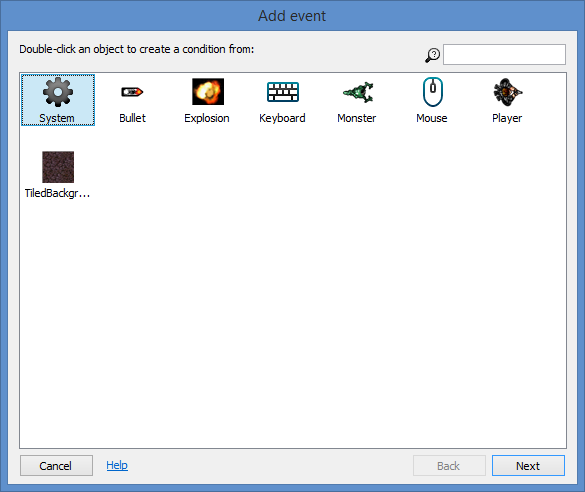 Select 
“System”
then
Next!
Randomize Monsters: Step 4
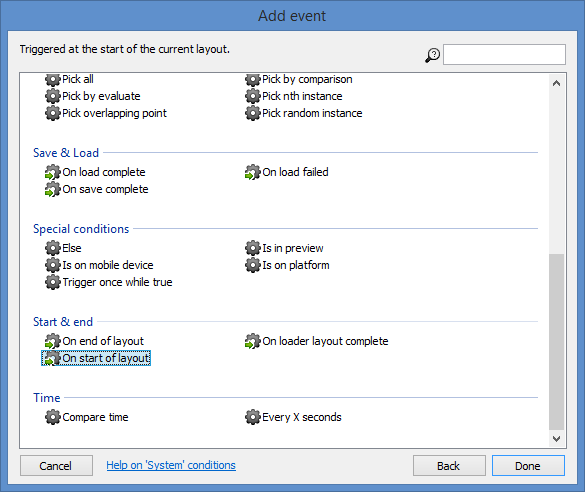 Select 
“On start 
of layout”
then
Done!
Randomize Monsters: Step 5
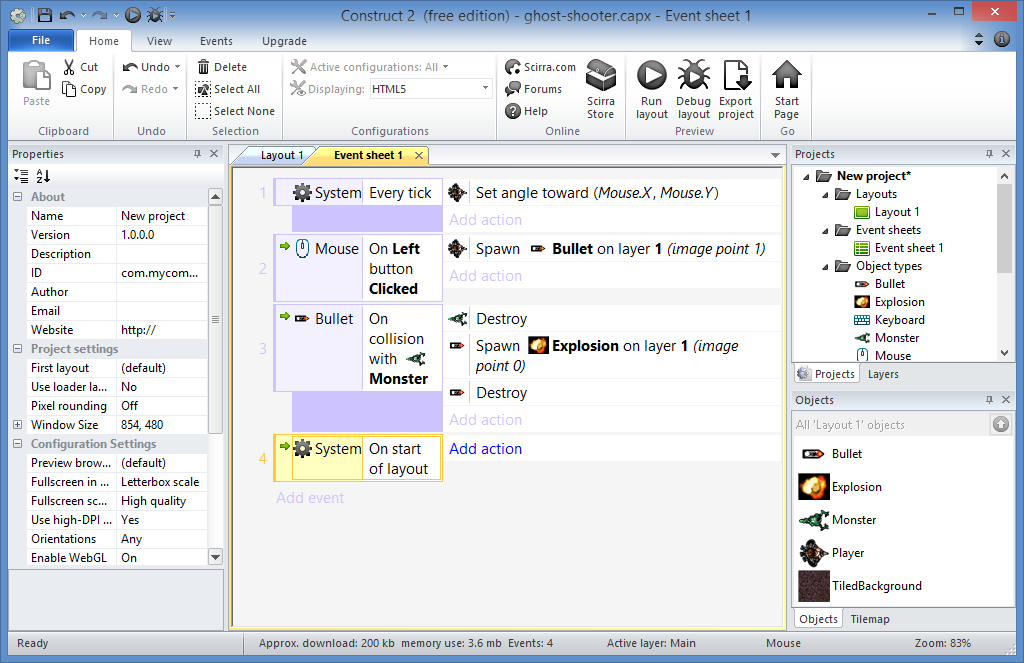 Click to Add Action
Randomize Monsters: Step 6
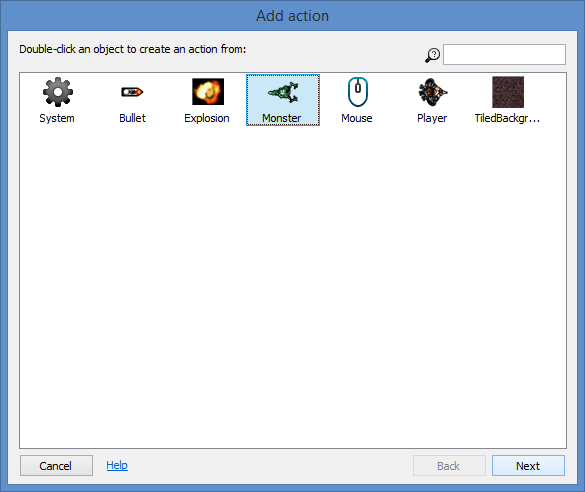 Select 
“Monster”
then
Next!
Randomize Monsters: Step 7
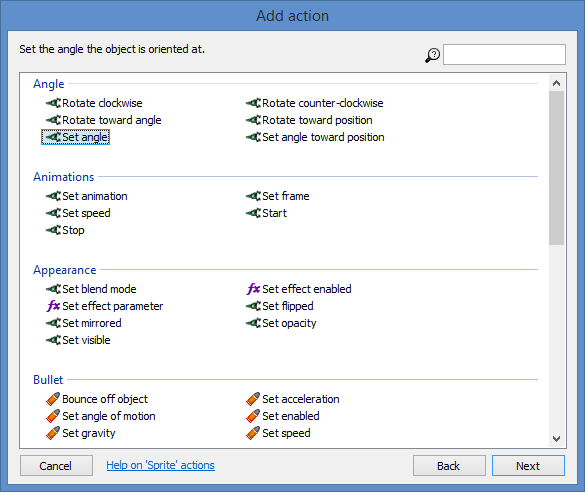 Select 
“Set angle”
then
Next!
Randomize Monsters: Step 8
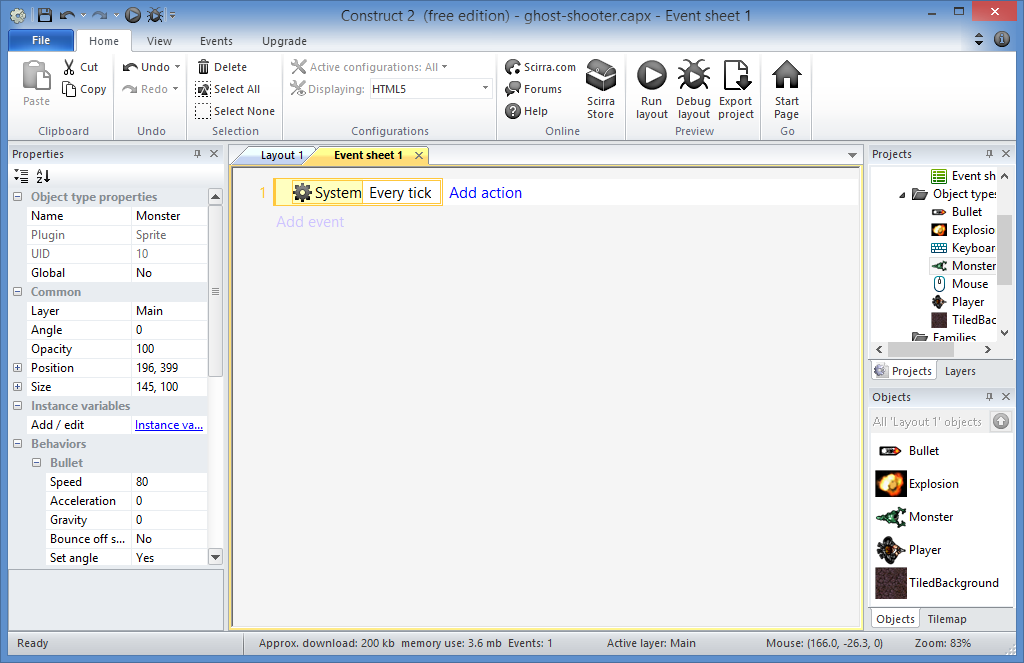 Enter Angle
random(360)
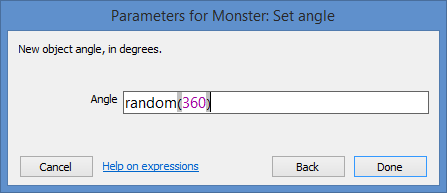 Done!
Randomize Monsters: Done!
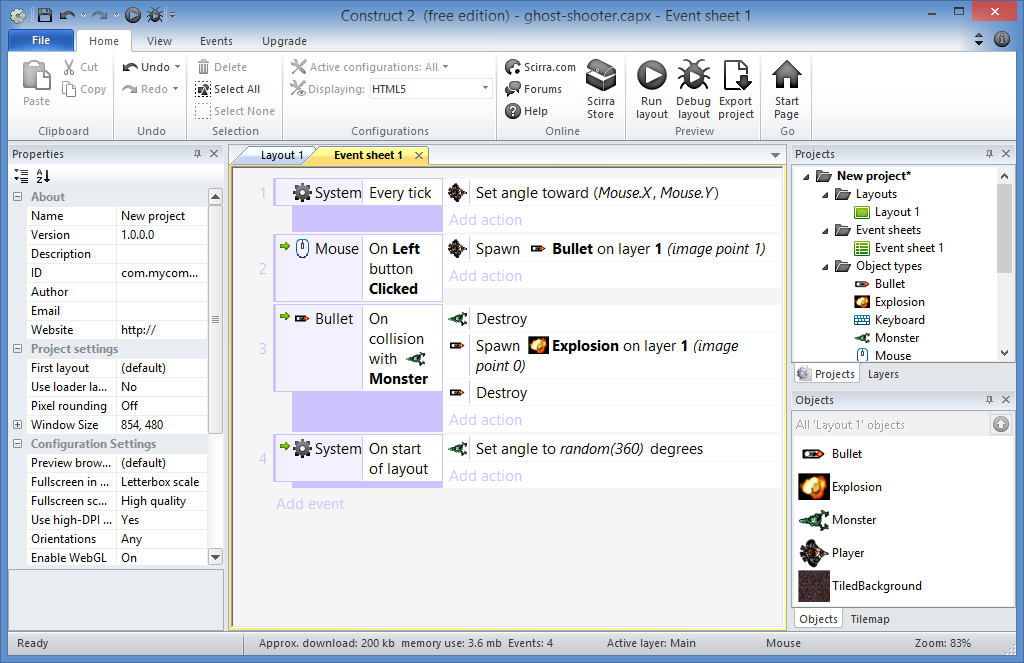 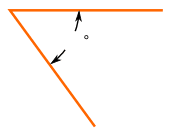 x
17. Improved AI e.g. follow the player
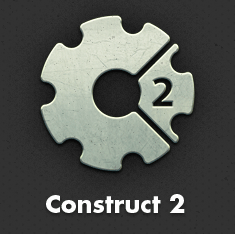 Improve Monsters: Step 1
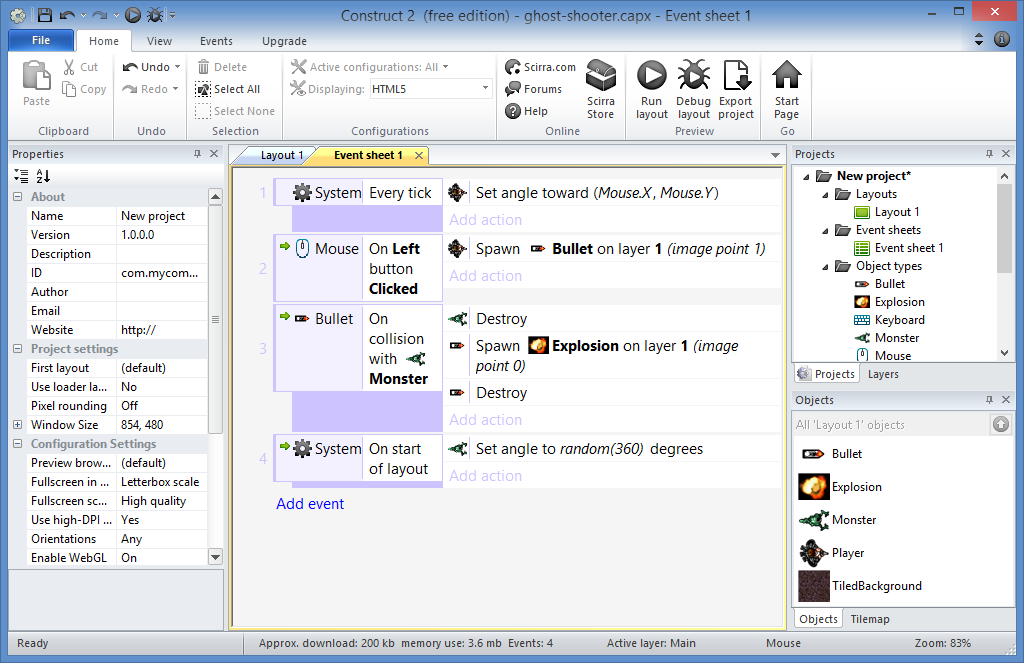 Go to your
Event Sheet
Improve Monsters: Step 2
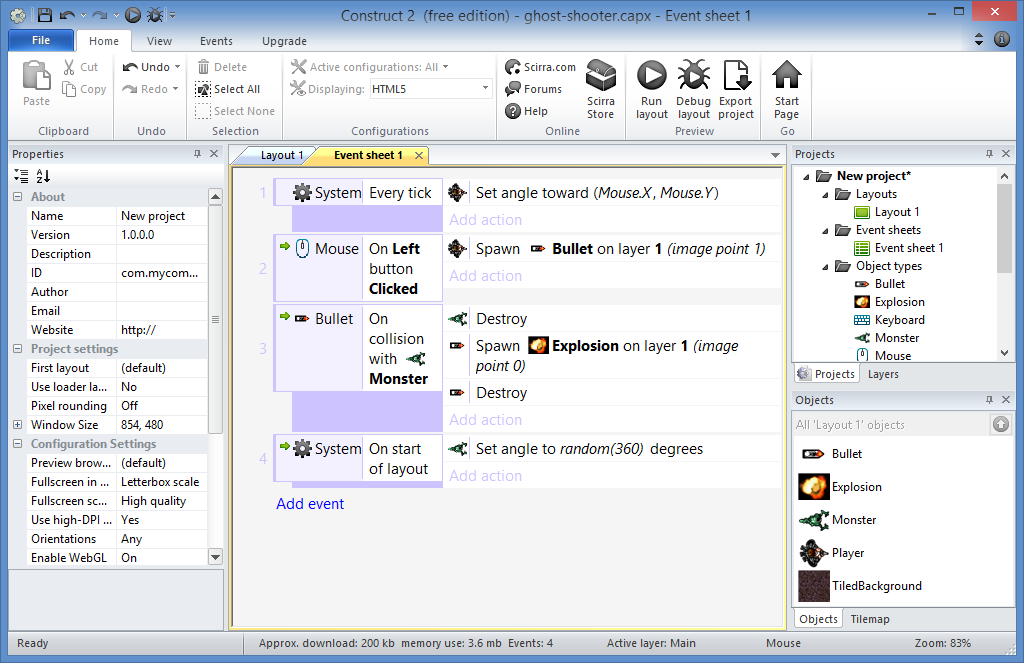 Click to Add Event
Improve Monsters: Step 3
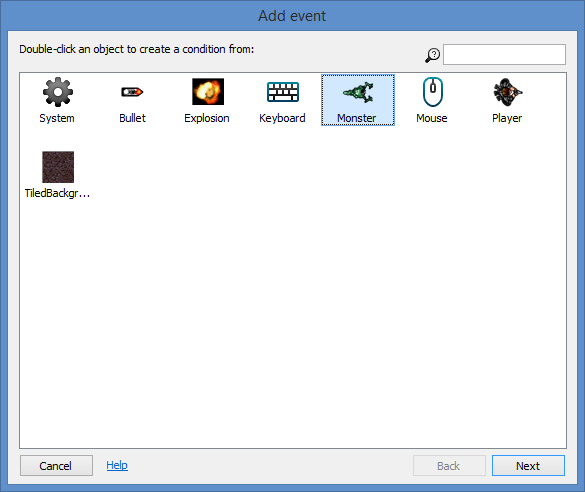 Select 
“Monster”
then
Next!
Improve Monsters: Step 4
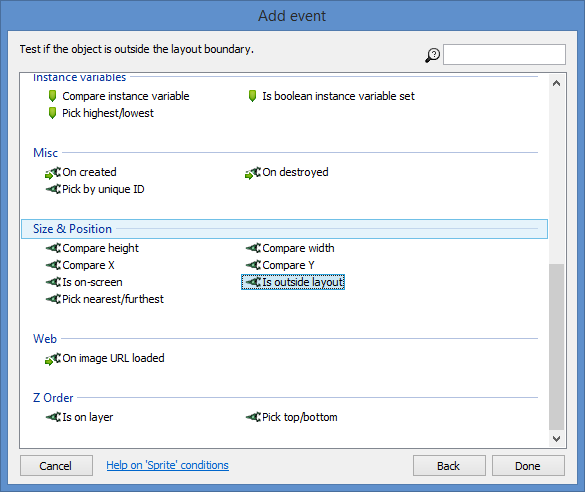 Select 
“Is outside 
layout”
then
Done!
Improve Monsters: Step 5
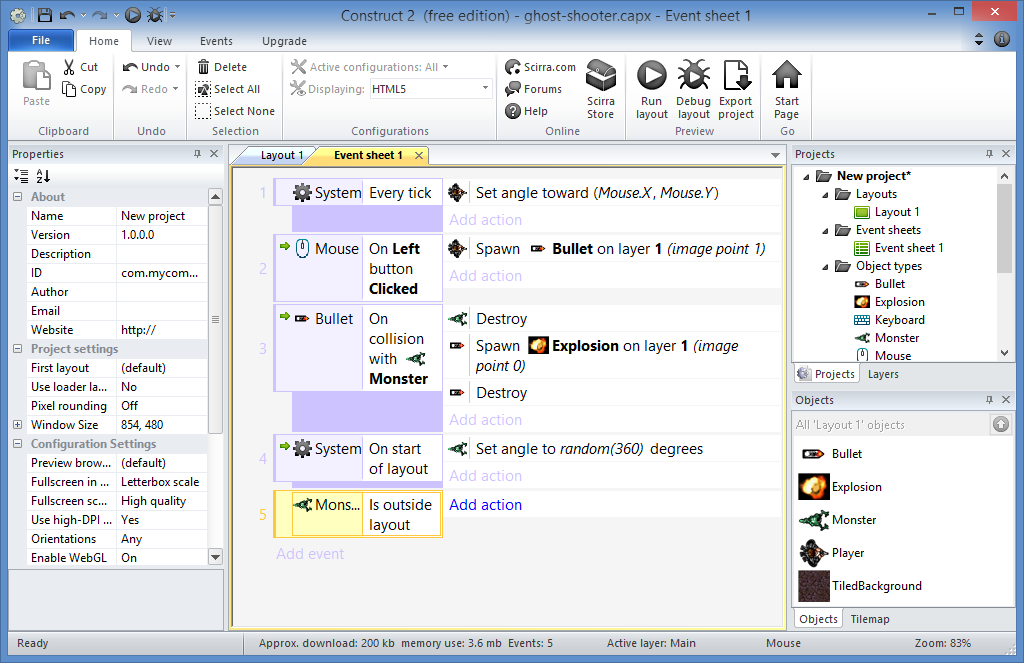 Click to Add Action
Improve Monsters: Step 6
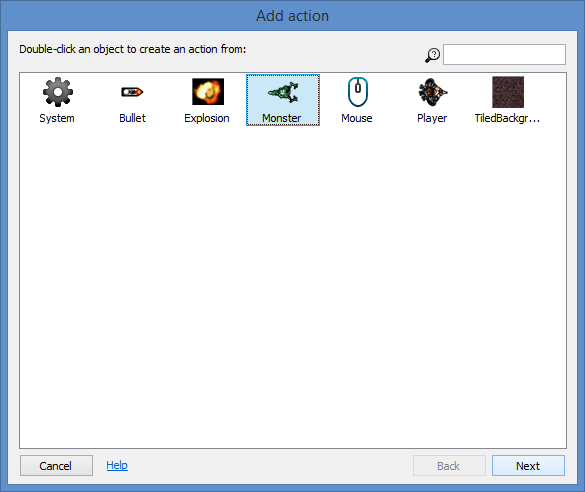 Select 
“Monster”
then
Next!
Improve Monsters: Step 7
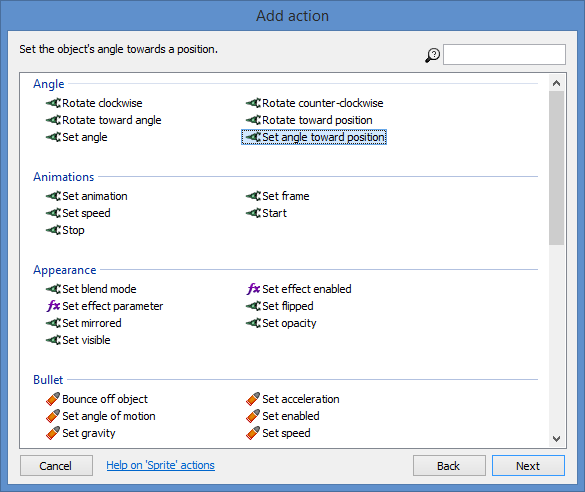 Select 
“Set angle
towards position”
then
Next!
Improve Monsters: Step 8
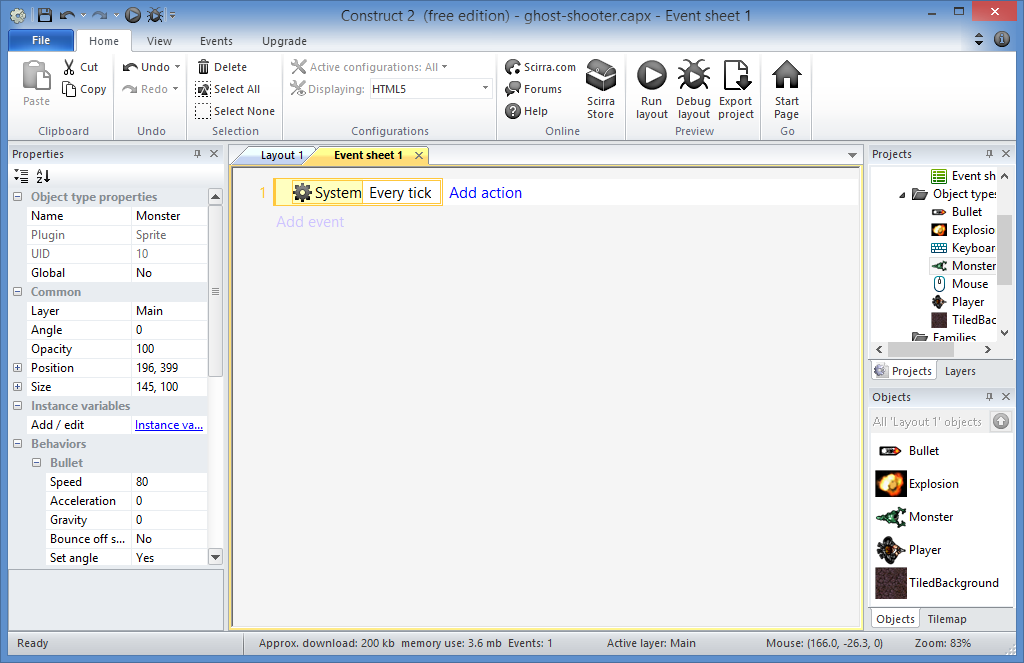 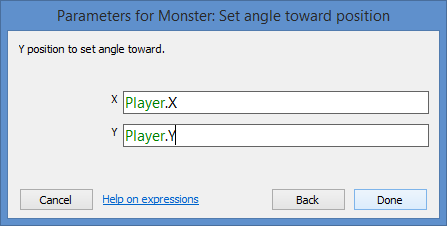 Enter paramters
X = Player.X
Y = Player.Y
Done!
Improve Monsters: Done!
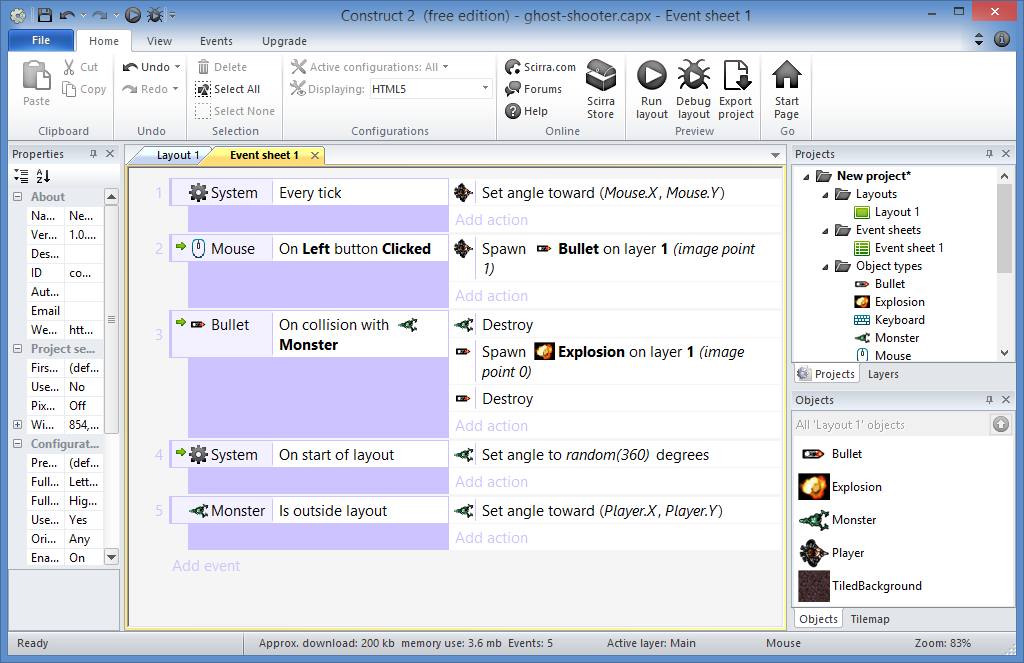 18. Instance Variablese.g. NPC Health
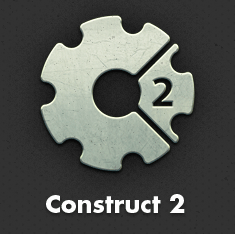 Add Health: Step 1
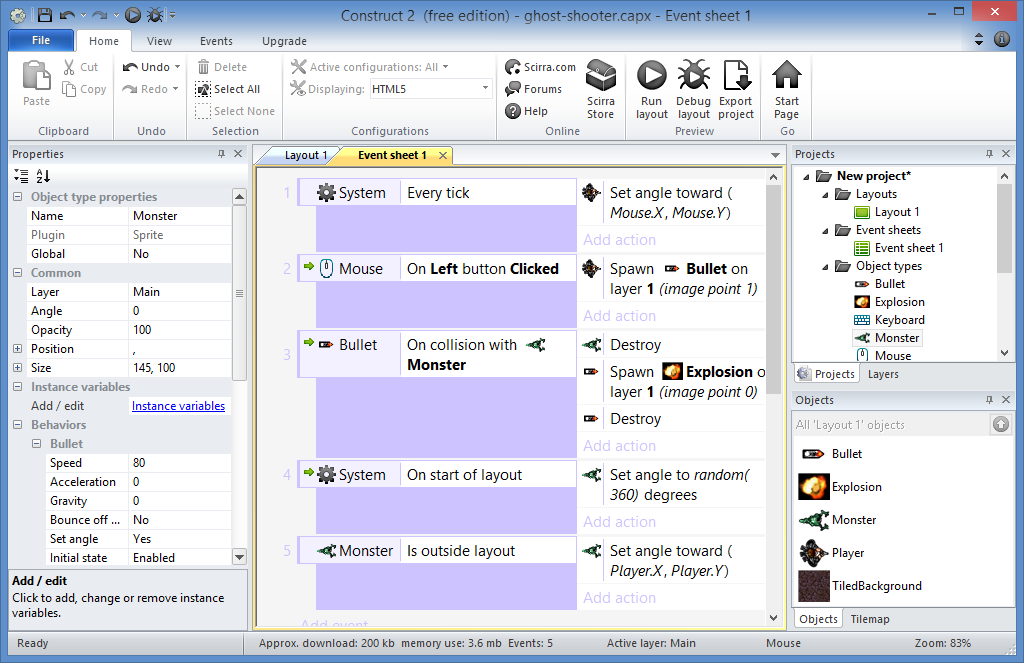 Select Monster
Add Health: Step 2
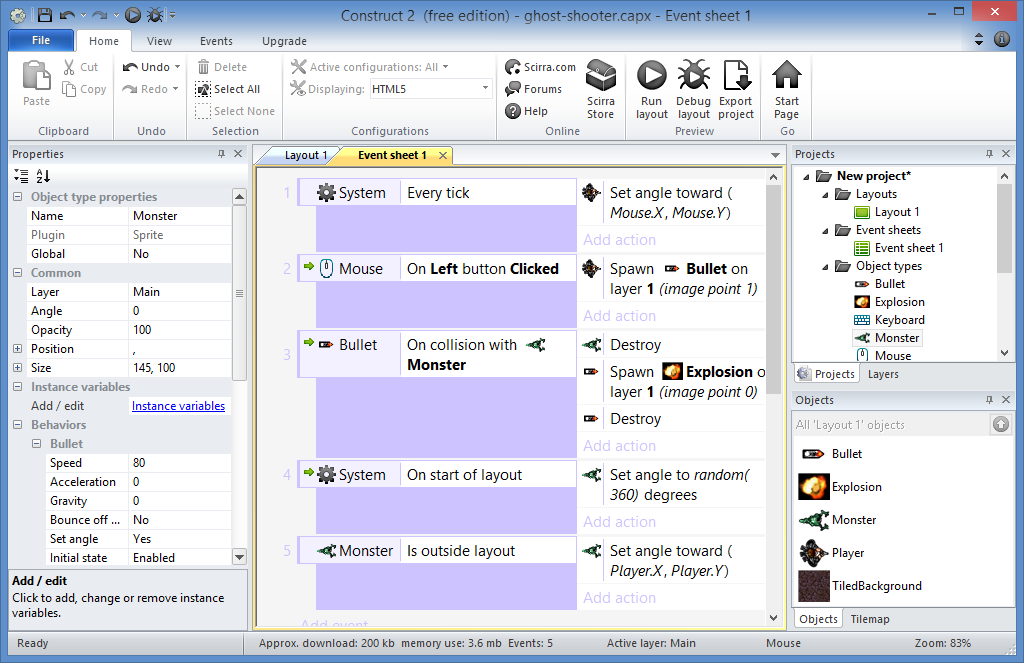 Click
Add Health: Step 3
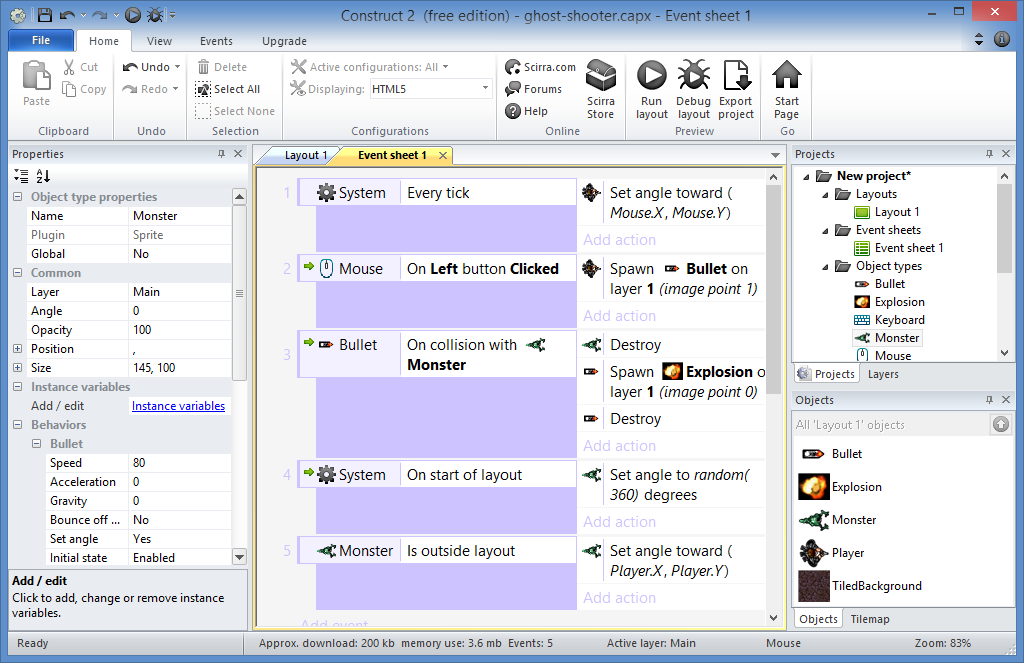 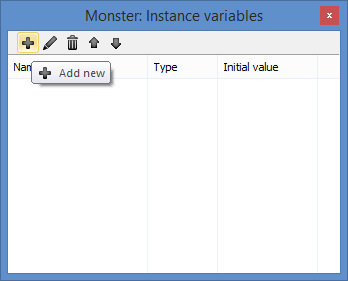 Click Add New
(plus sign)
Add Health: Step 4
Enter the following:
Name: health
Type: Number
Initial Value = 5
Description (optional)
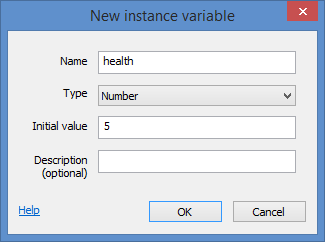 OK!
Add Health: Done!
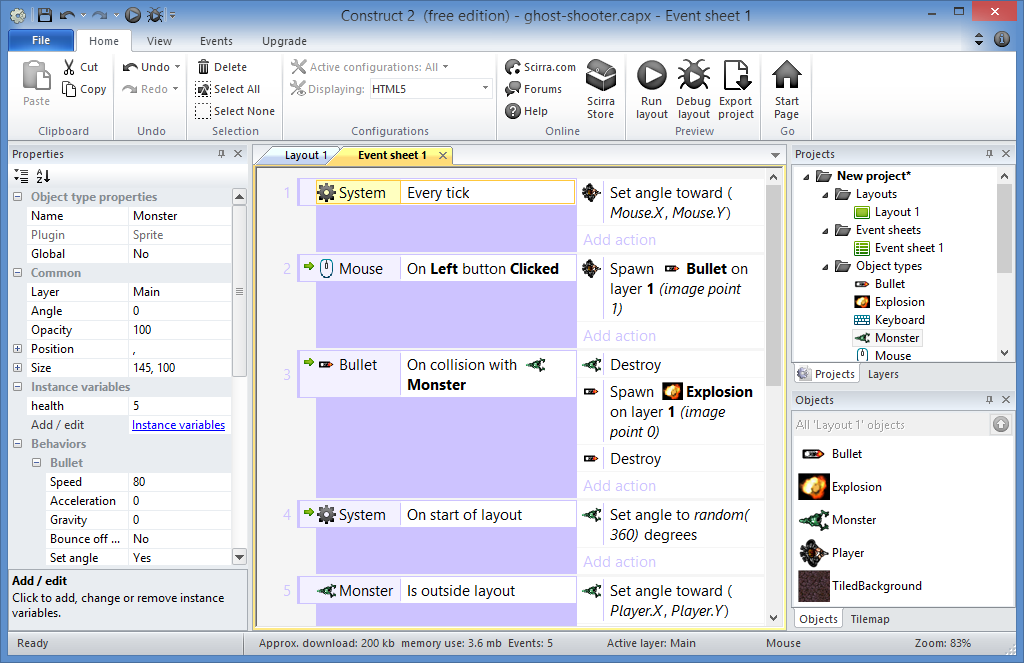 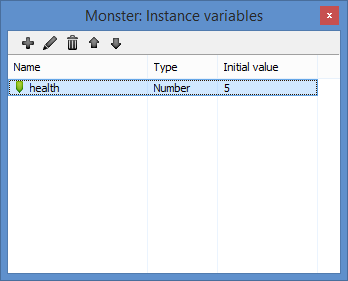 Update Health: Step 1
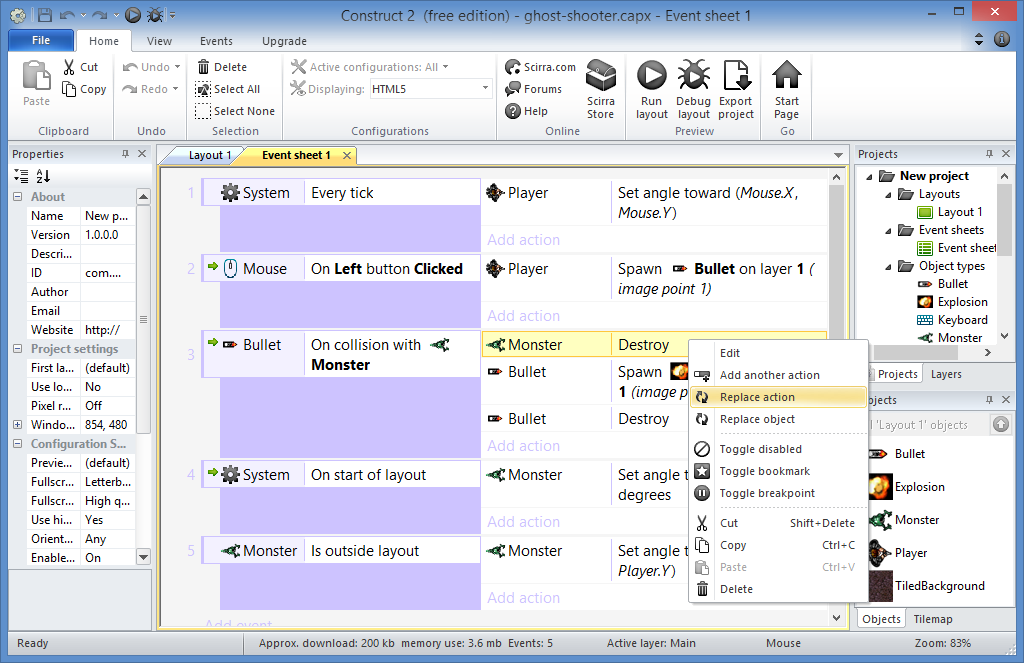 Right-click
Monster – Destroy

then

click 
Replace action
Update Health: Step 2
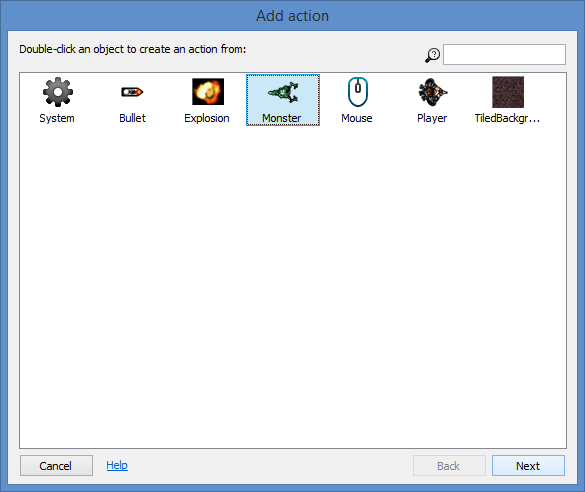 Select 
“Monster”
then
Next!
Update Health: Step 3
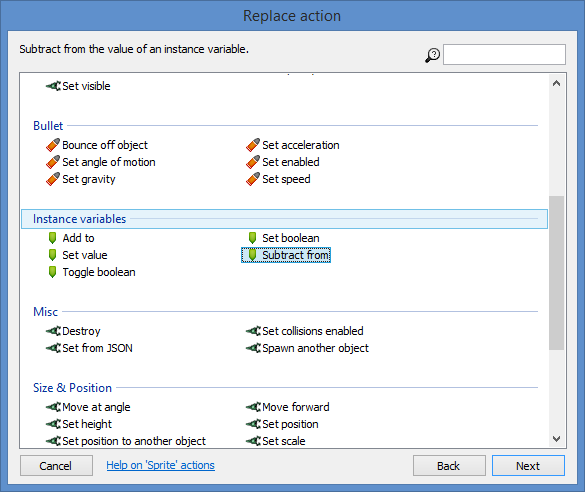 Select 
“Subtract from”
then
Next!
Update Health: Step 4
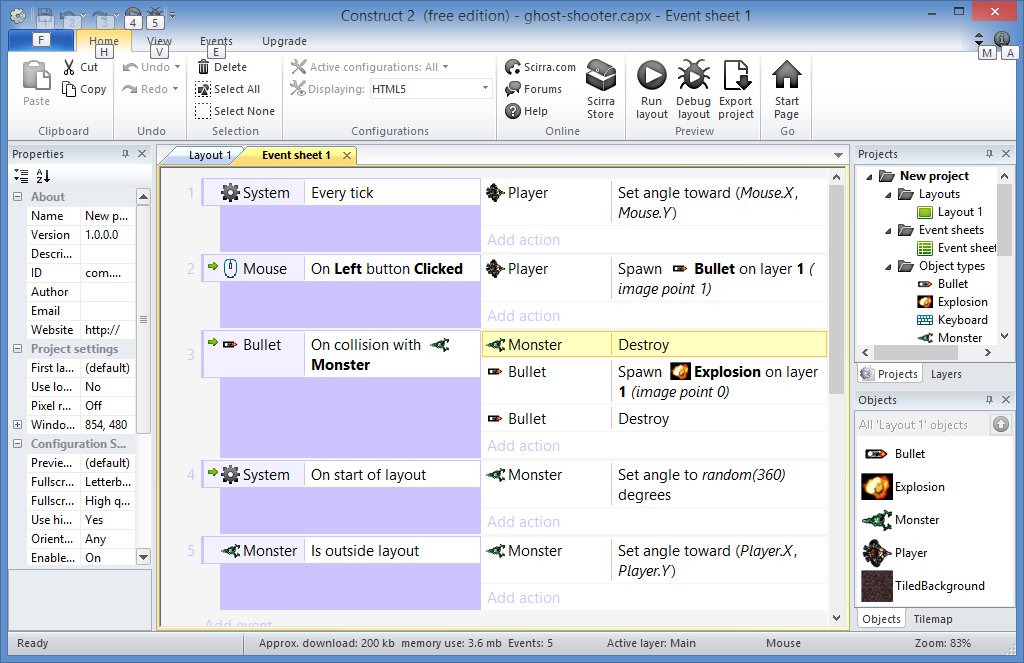 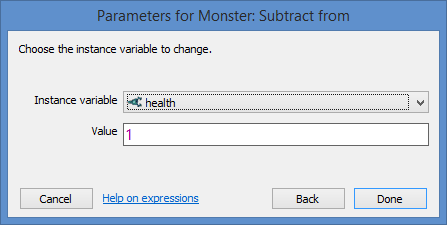 “Monster”
“Monster”
Enter
Value = 1
Done!
Update Health: Done!
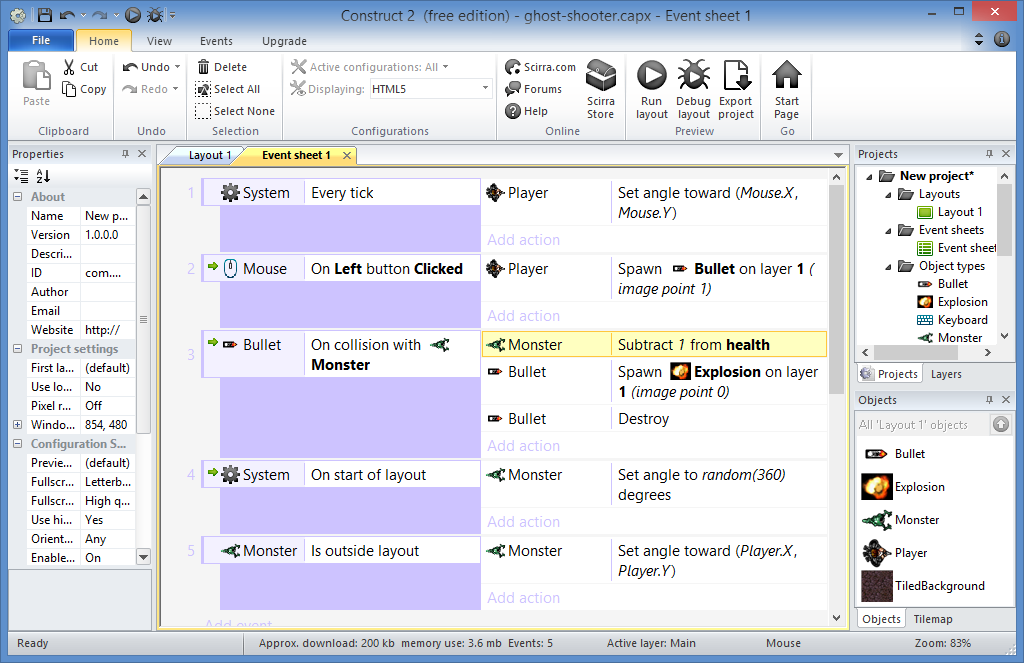